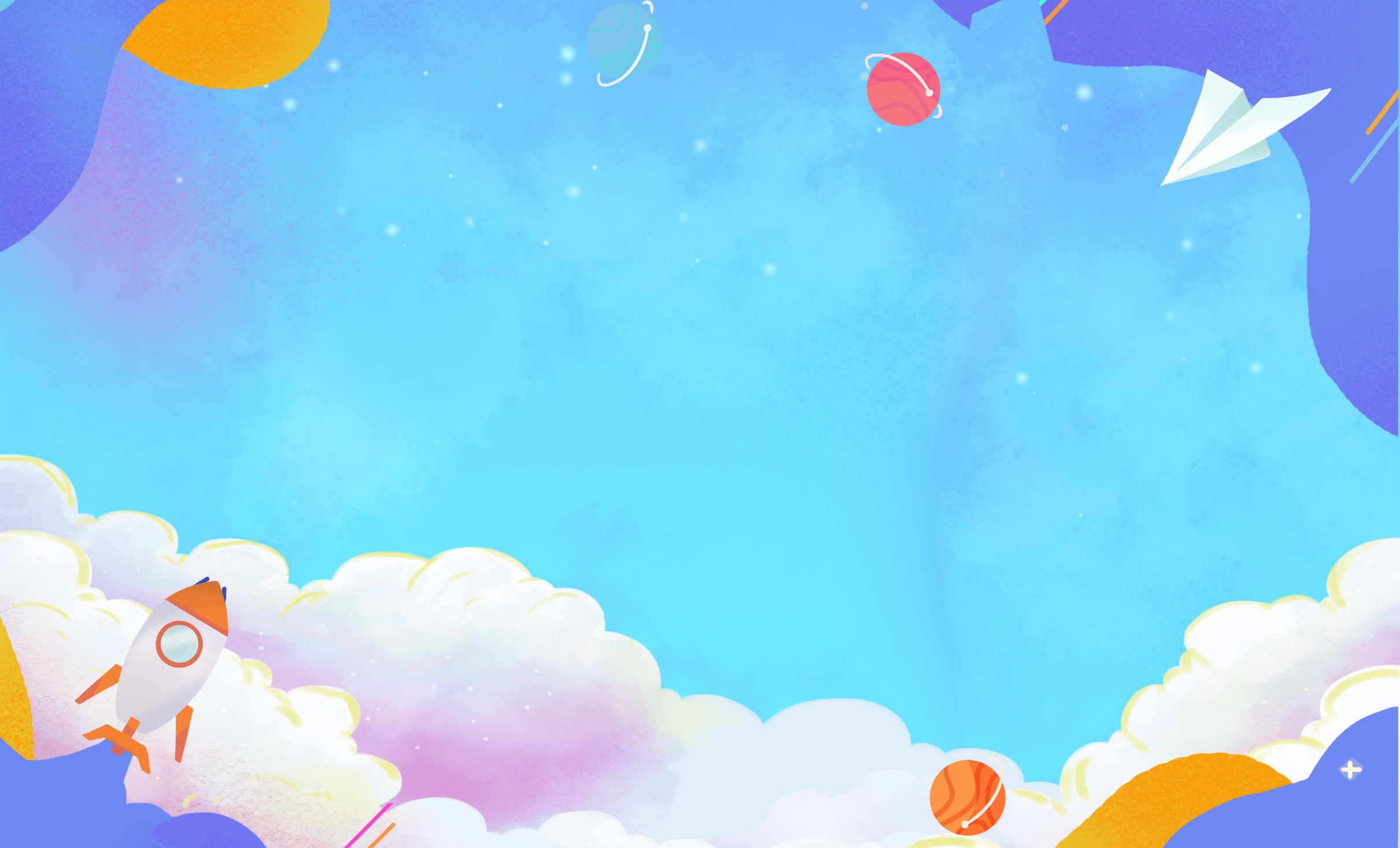 TOÁN
THÁNG - NĂM
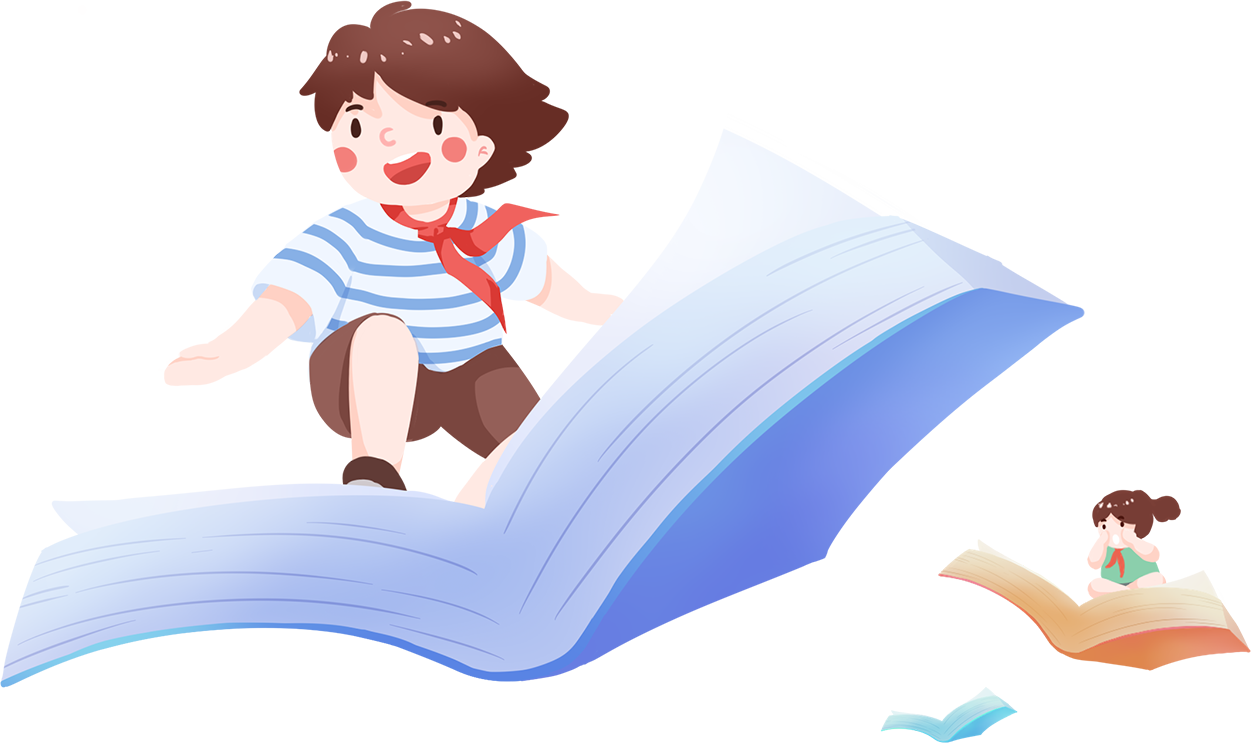 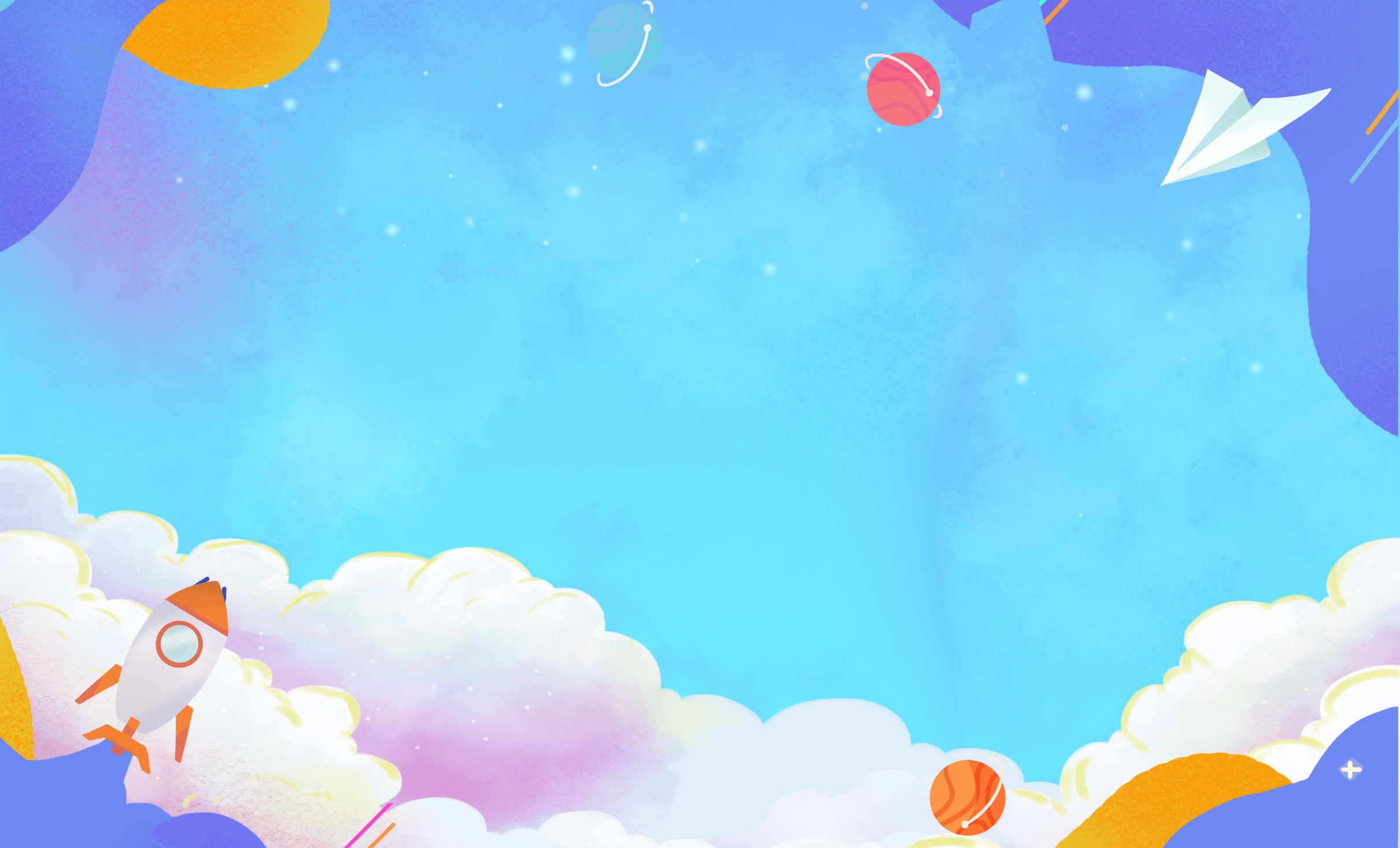 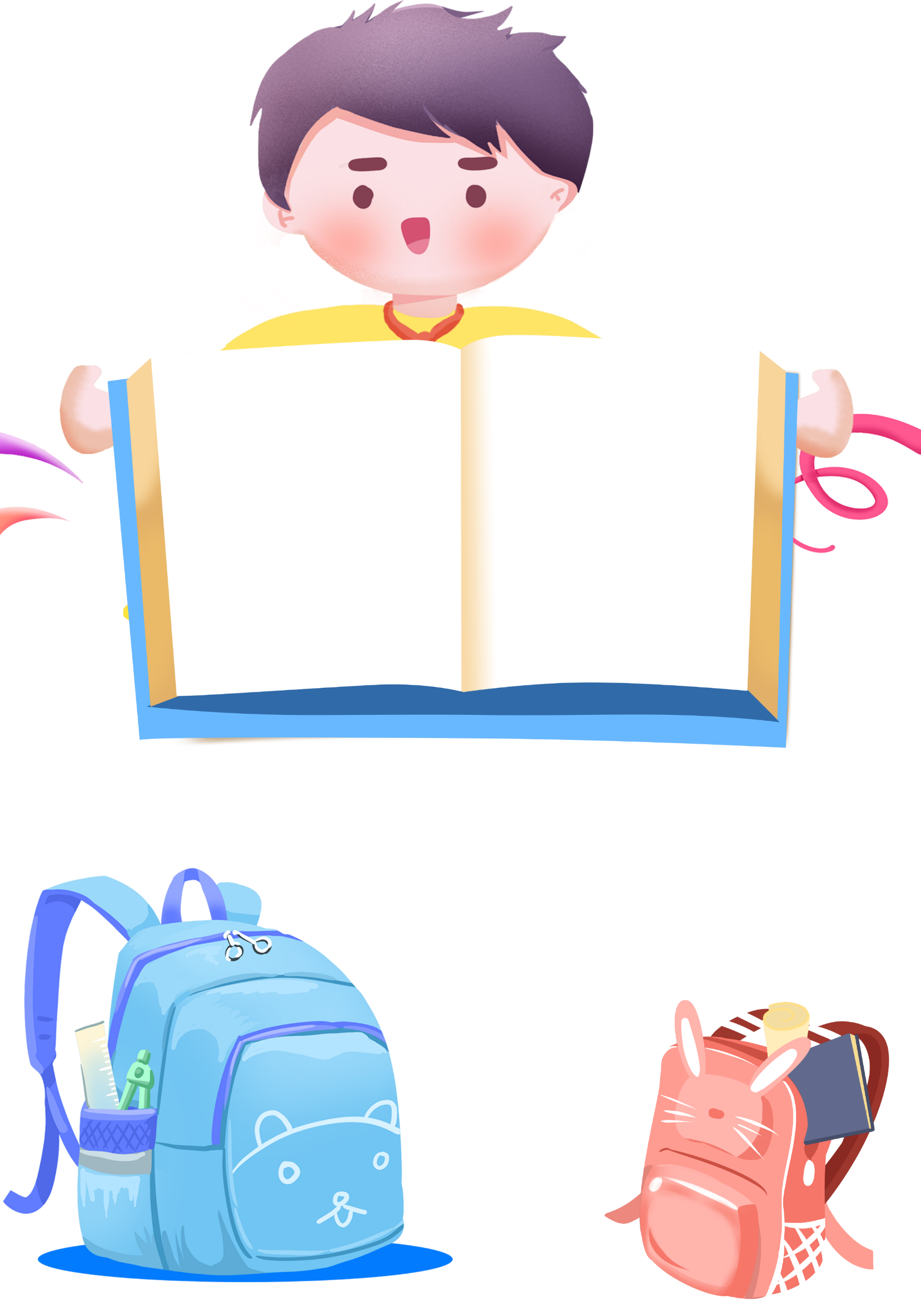 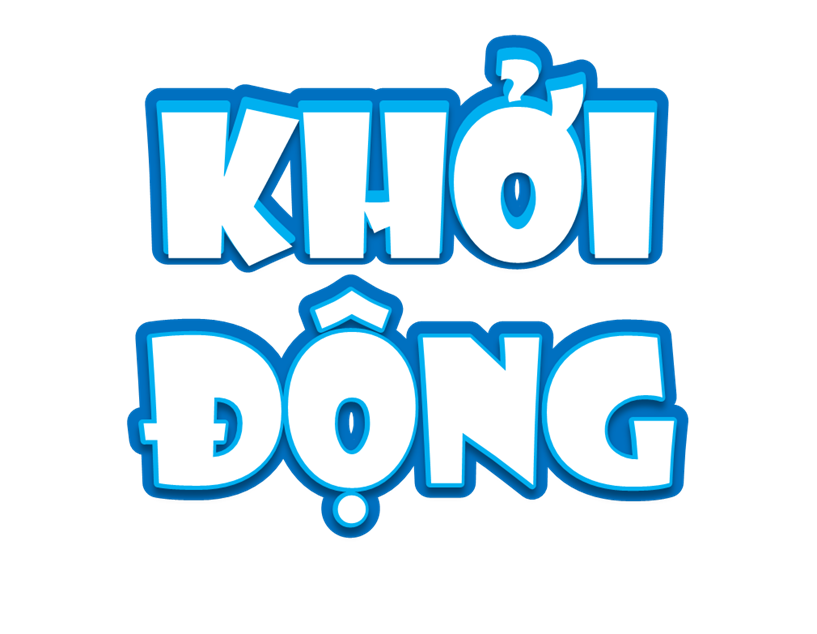 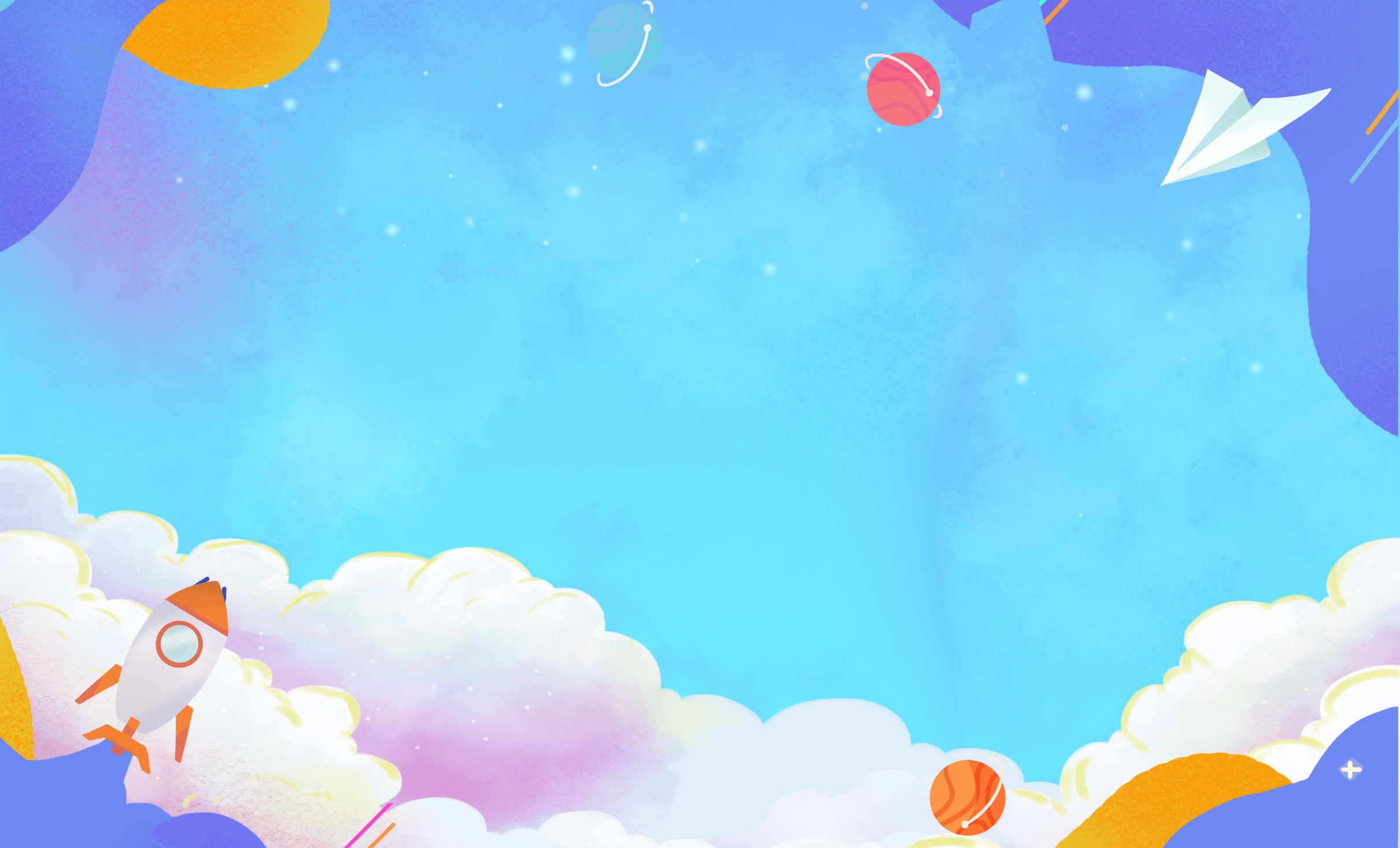 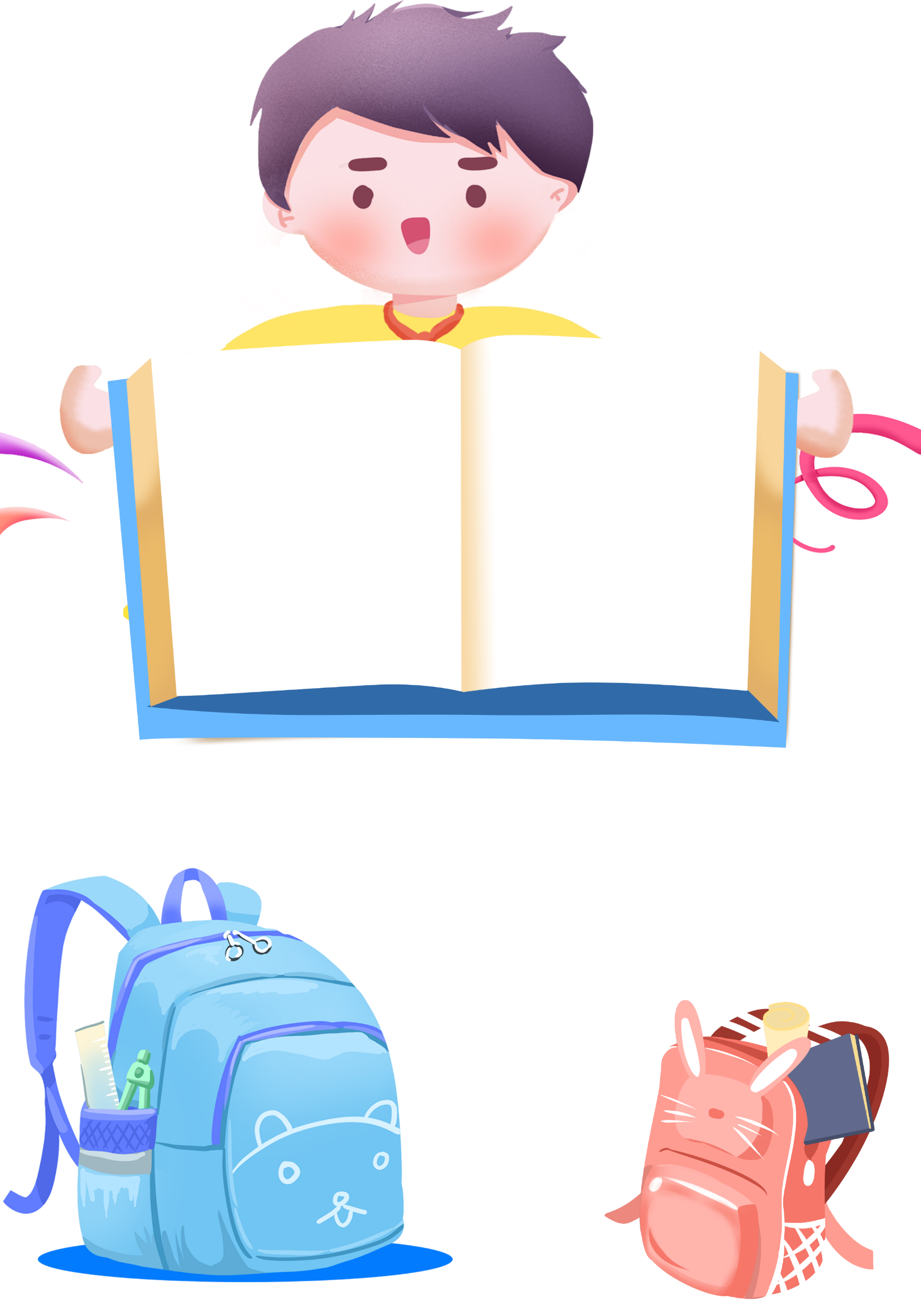 BÀI HỌC
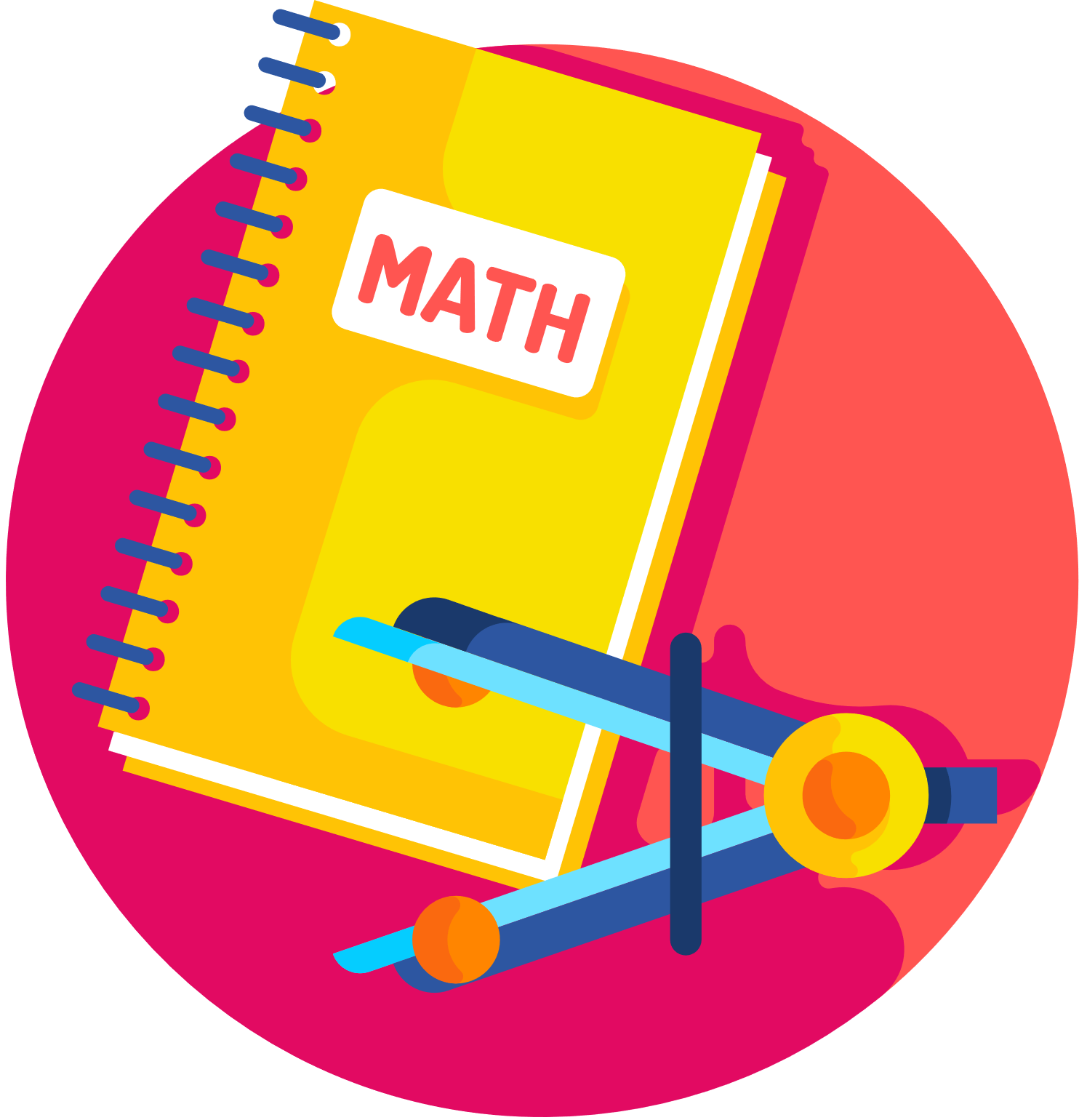 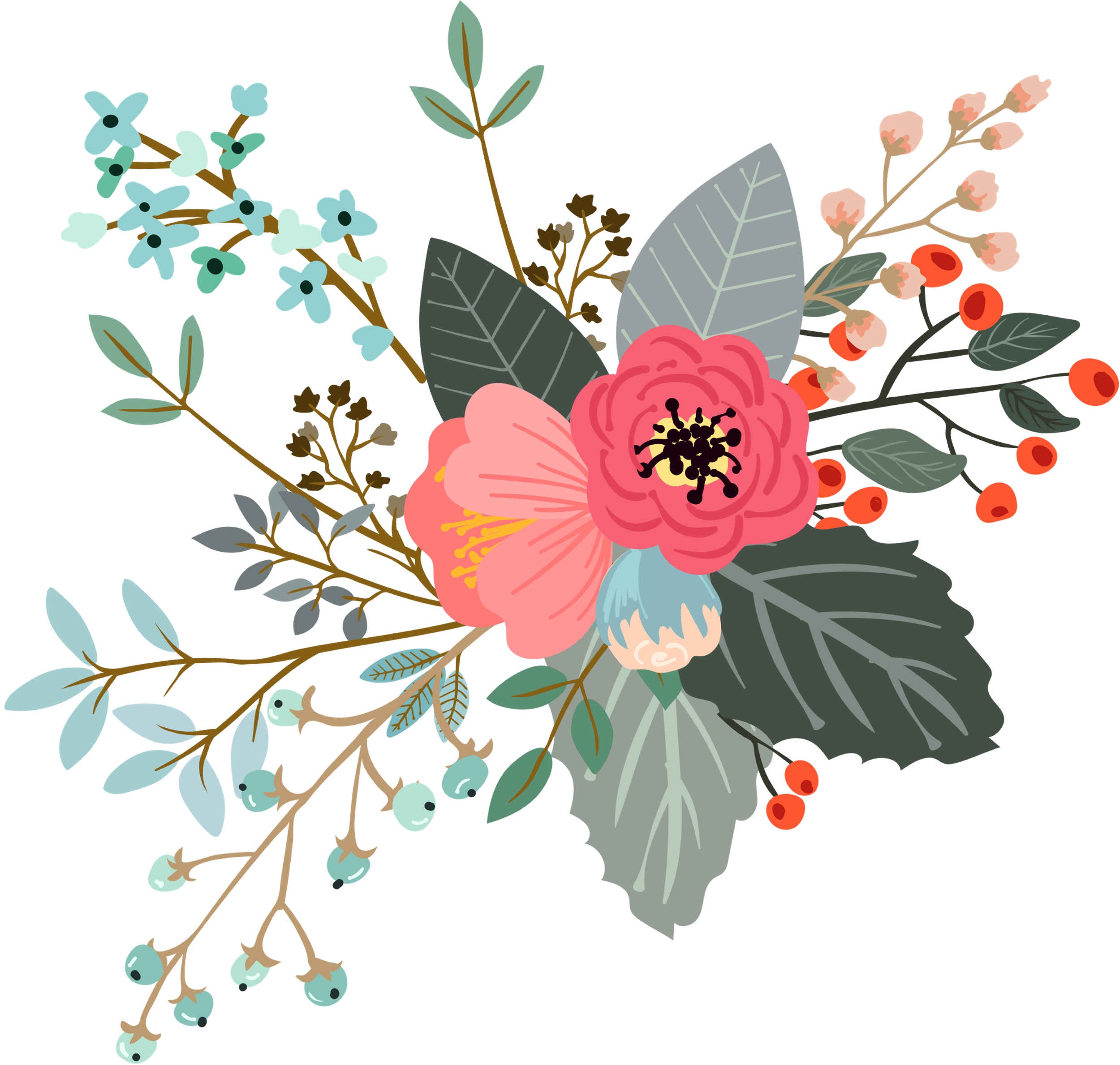 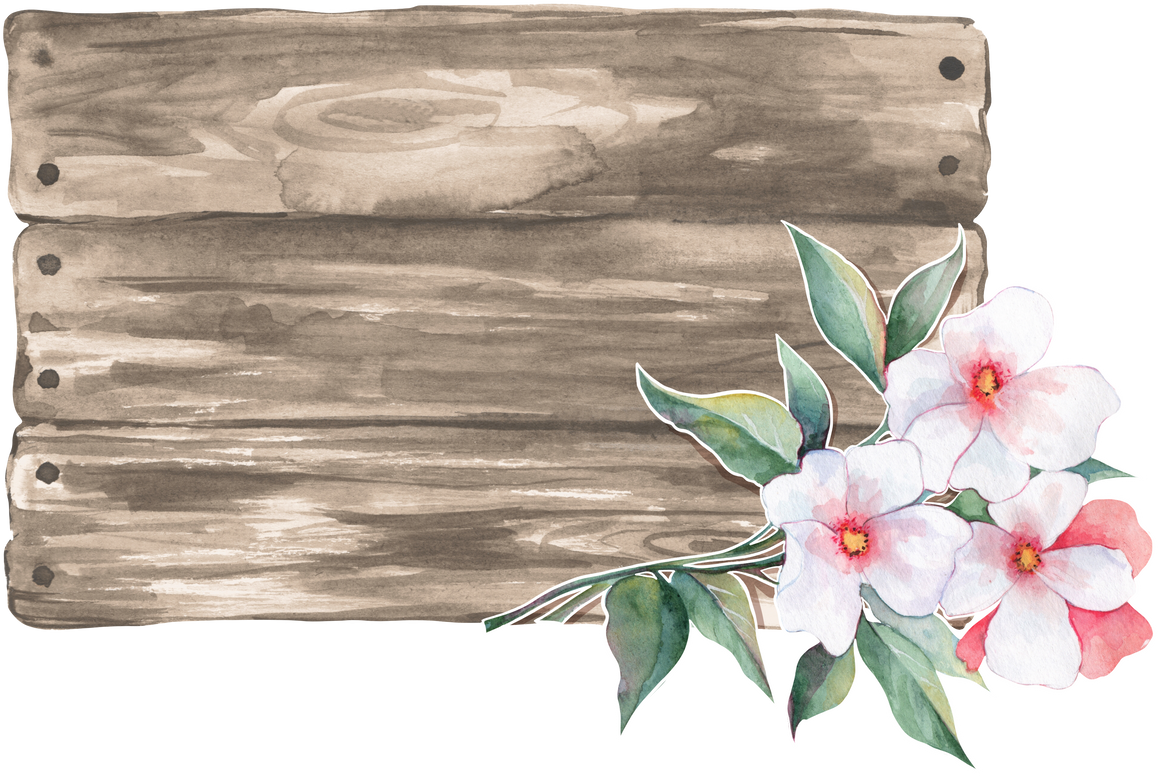 Giới thiệu các đơn vị chỉ thời gian 
thường dùng
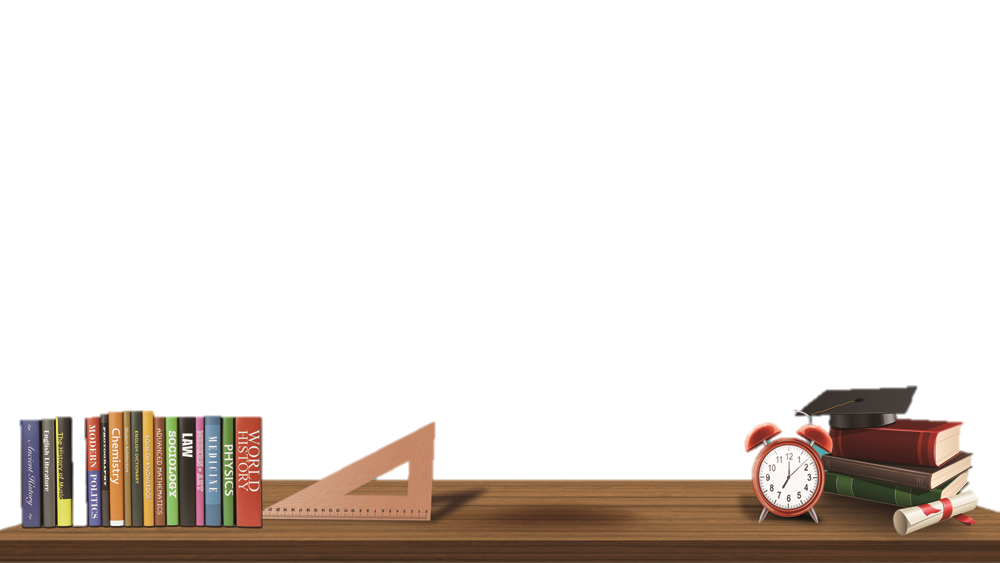 Để biết chính xác năm nay mình bao nhiêu
tuổi, ta dựa vào đâu?
Các em có nhớ ngày sinh của mình không?
Tính xem năm nay em bao nhiêu tuổi?
Năm nay em bao nhiêu tuổi?
Mỗi năm mỗi người đều thêm 1 tuổi.
Một năm gồm bao nhiêu tháng?
Đó là những tháng nào?
Mỗi tháng có bao nhiêu ngày?
Năm là đơn vị đo thời gian
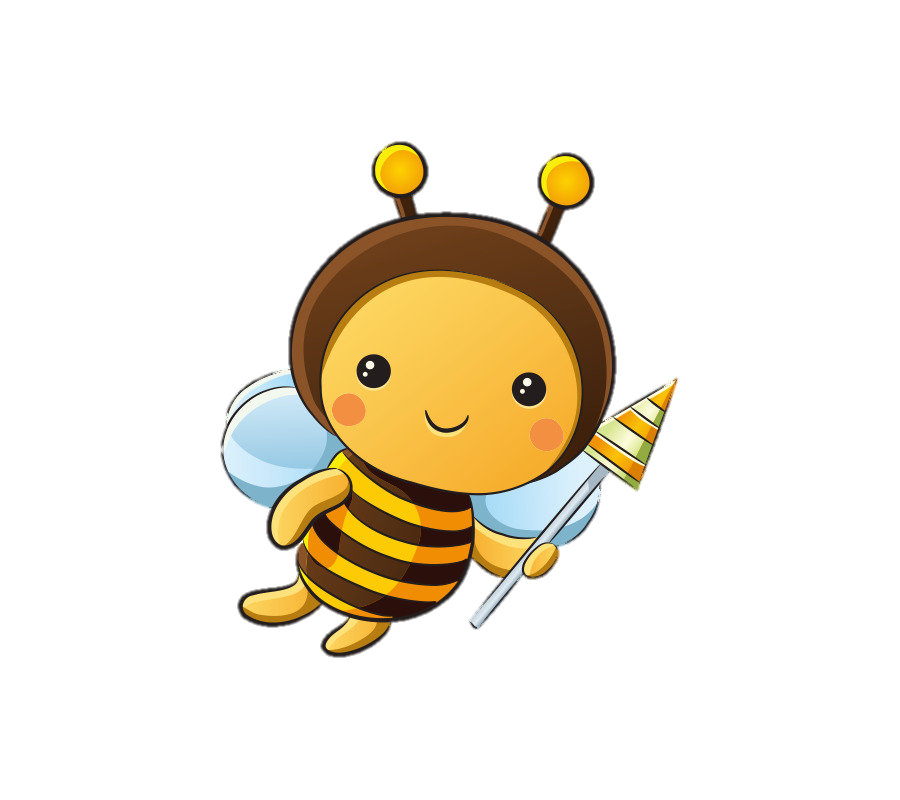 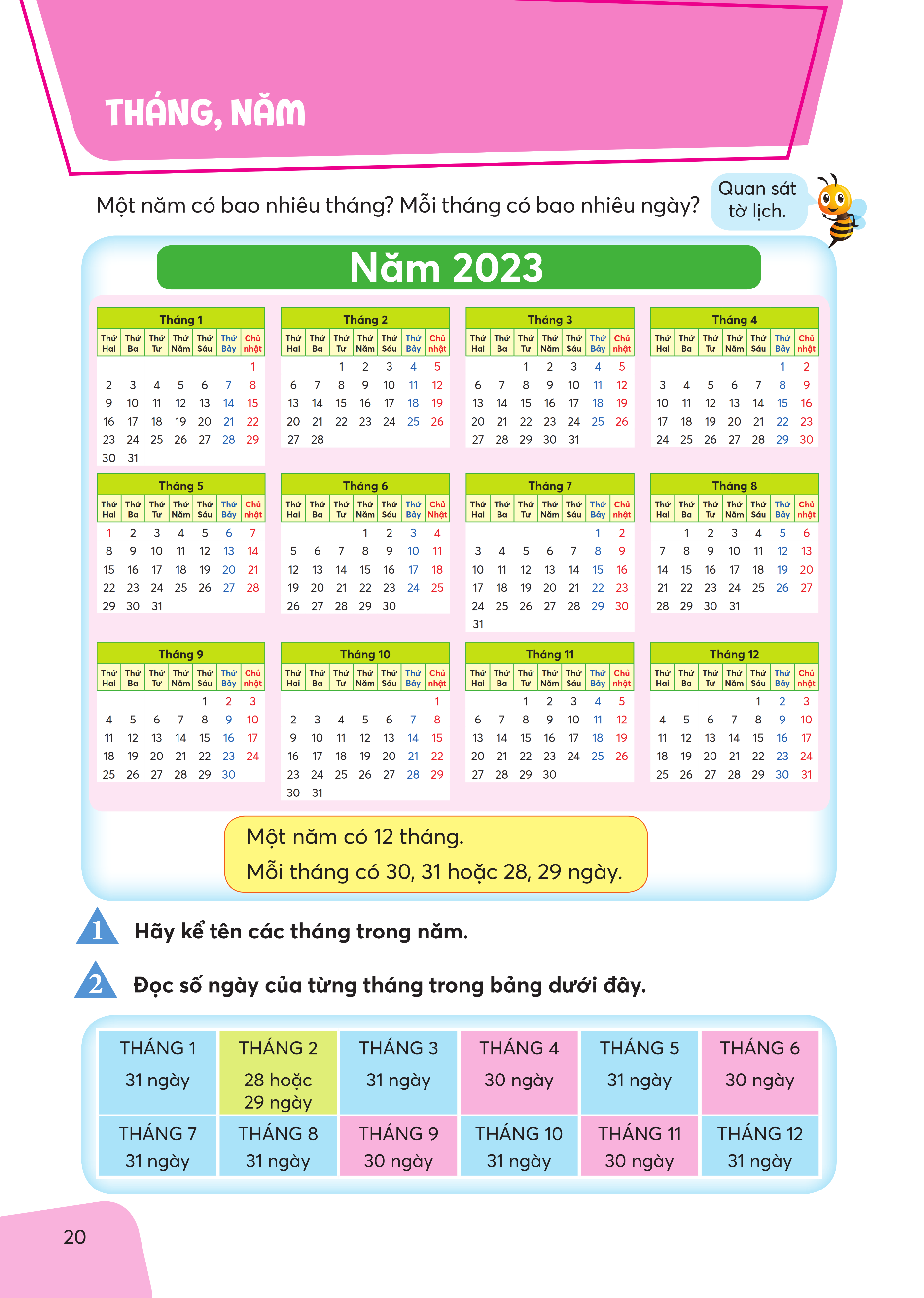 Quan sát tờ lịch:
- Đây là tờ lịch năm nào?
Đây là tờ lịch năm 2023.
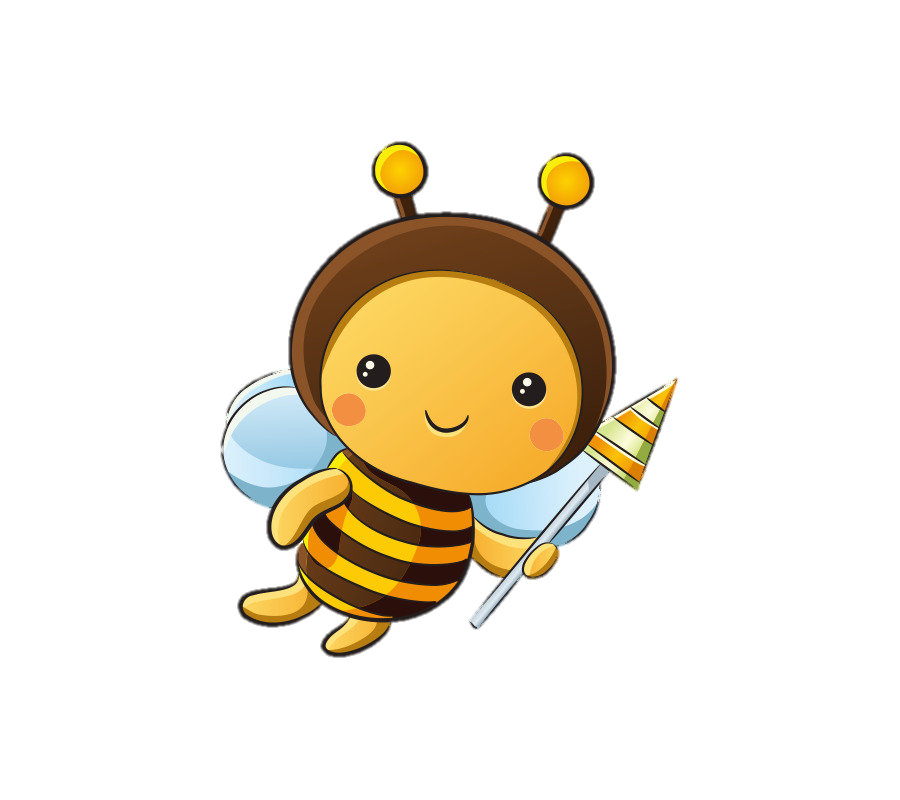 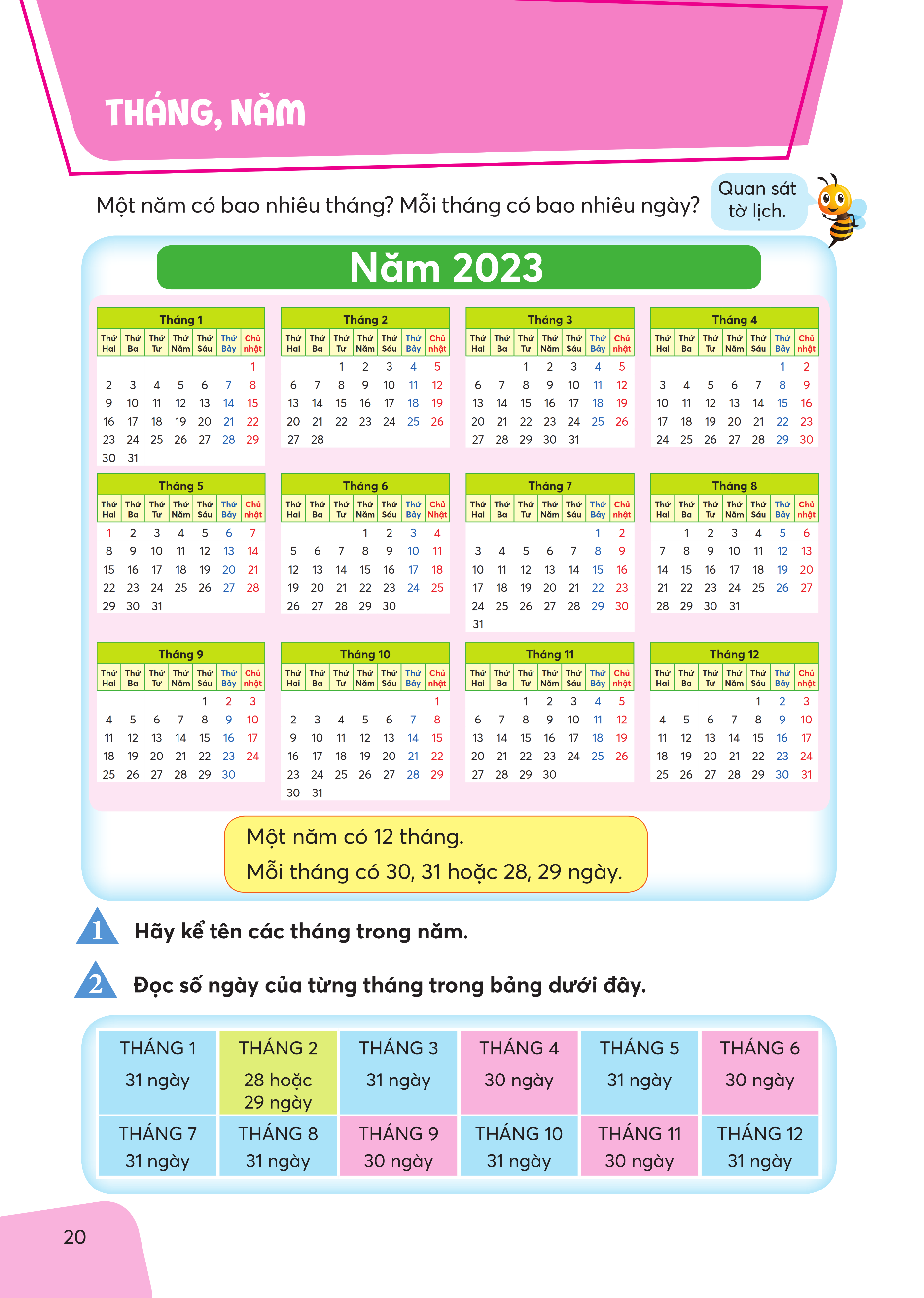 Quan sát tờ lịch:
Một năm có bao nhiêu tháng?
Một năm có 12 tháng.
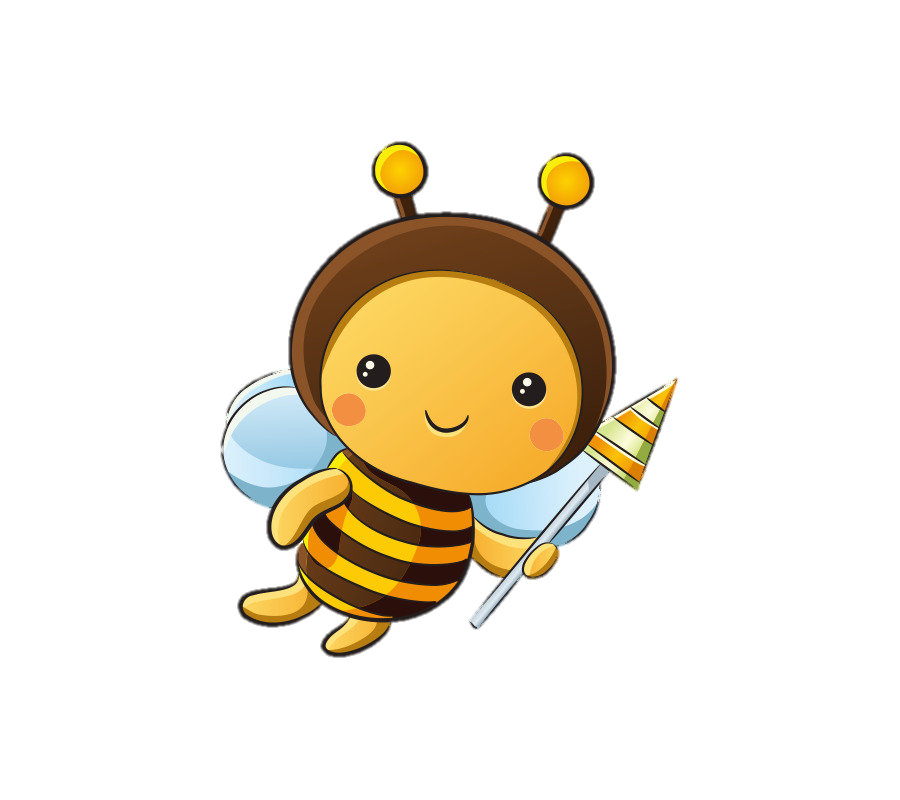 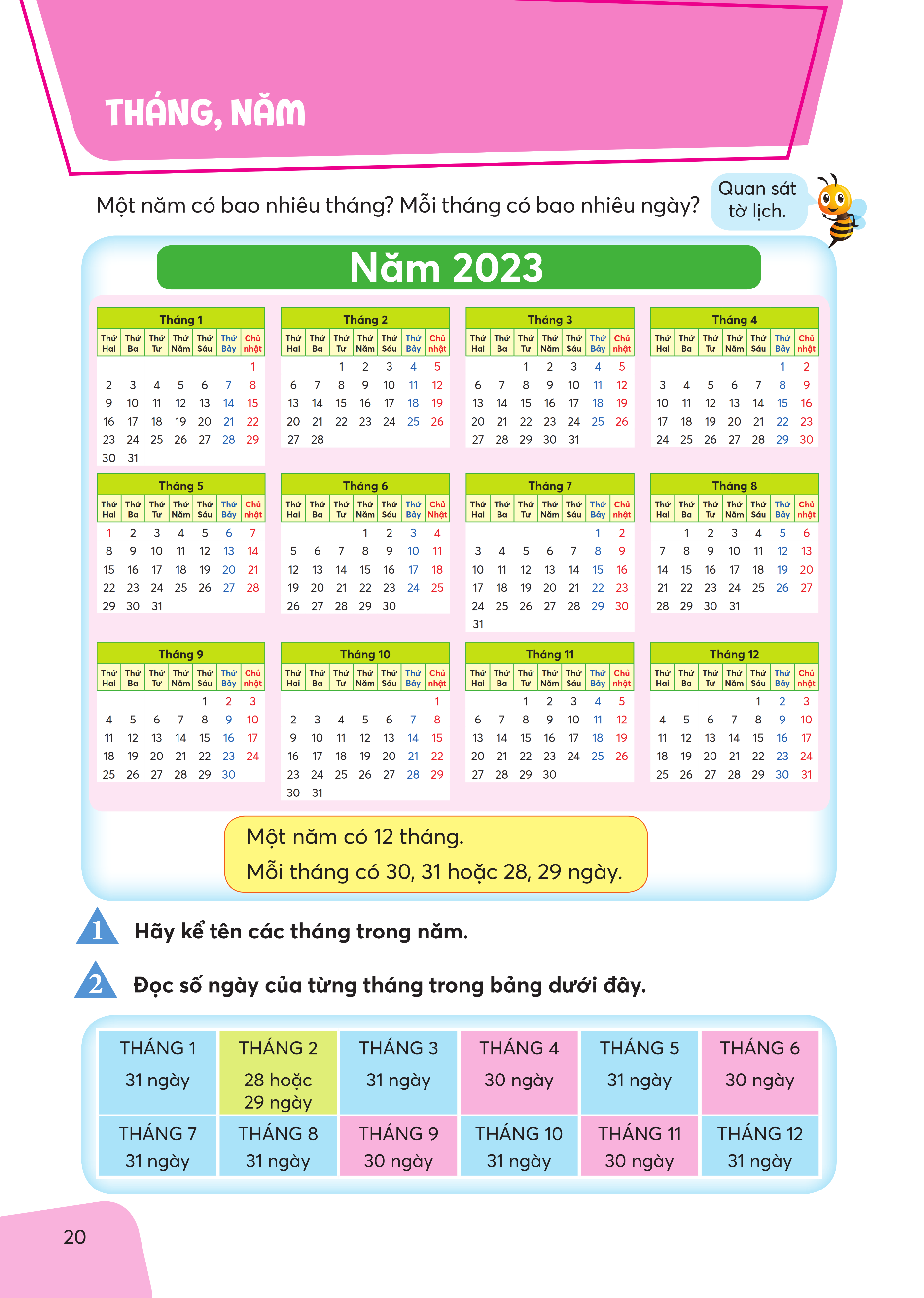 Quan sát tờ lịch:
- Mỗi tháng có bao nhiêu ngày?
Mỗi tháng có 30, 31 ngày hoặc 28, 29 ngày.
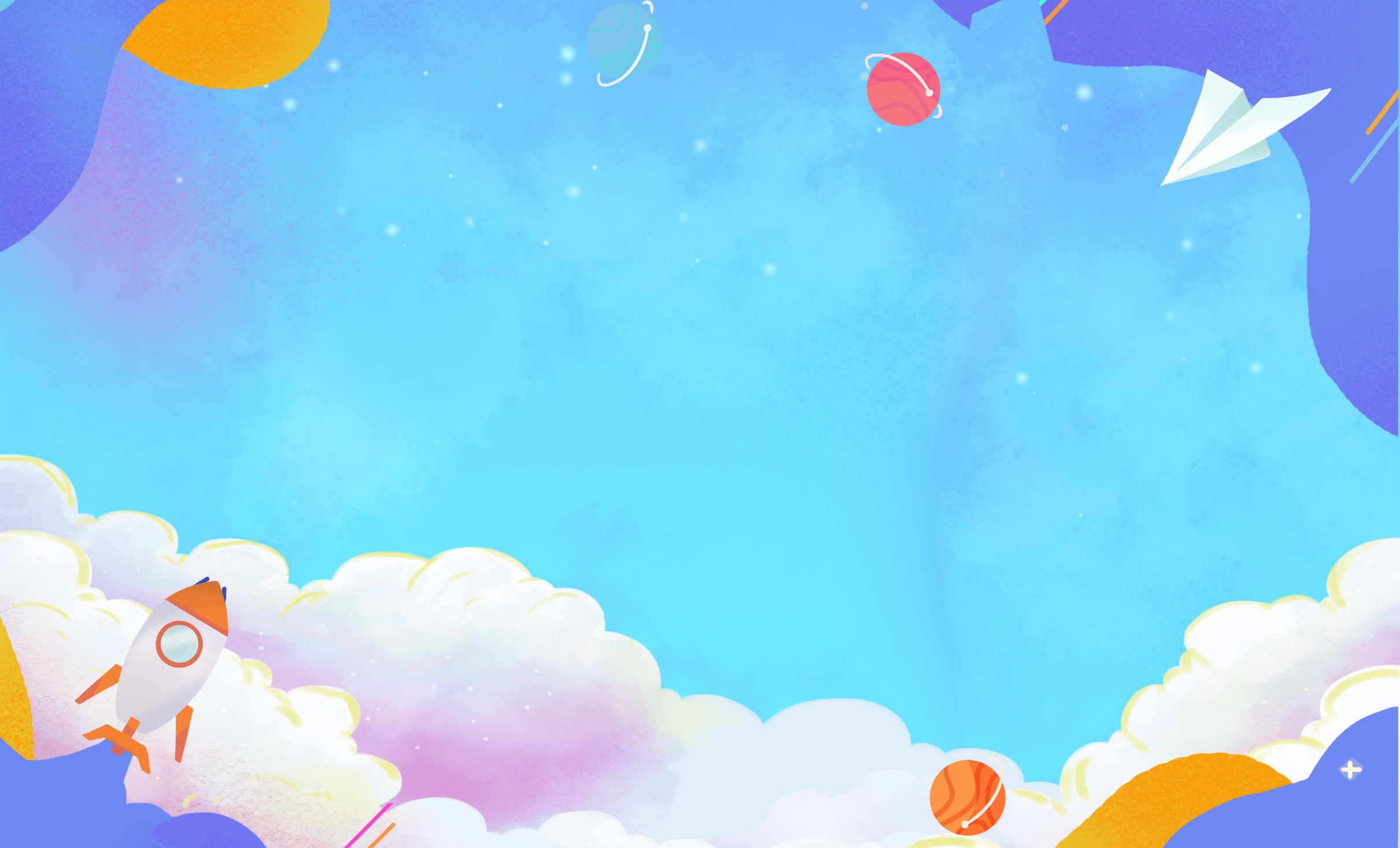 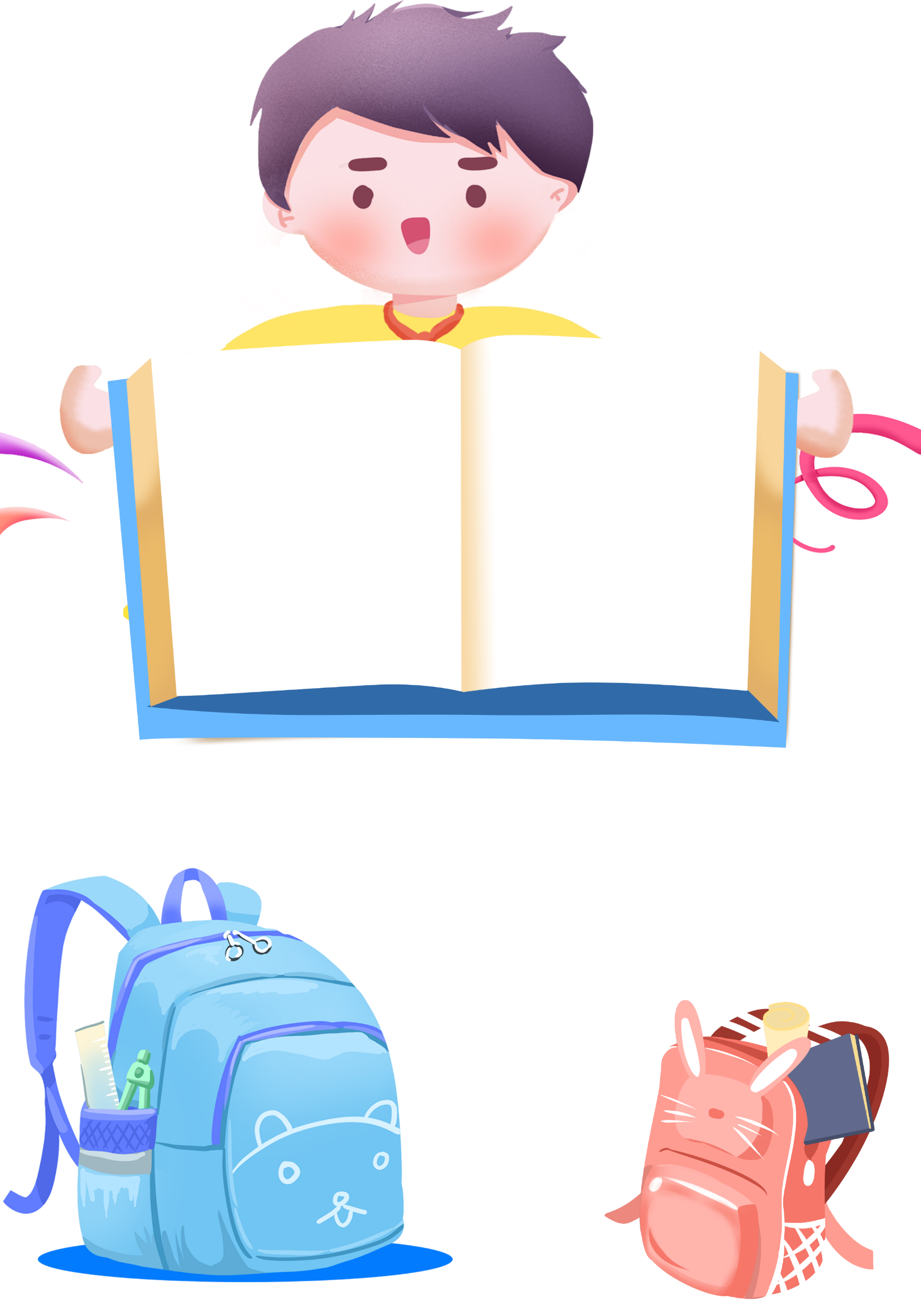 THỰC HÀNH
1
Hãy kể tên các tháng trong năm.
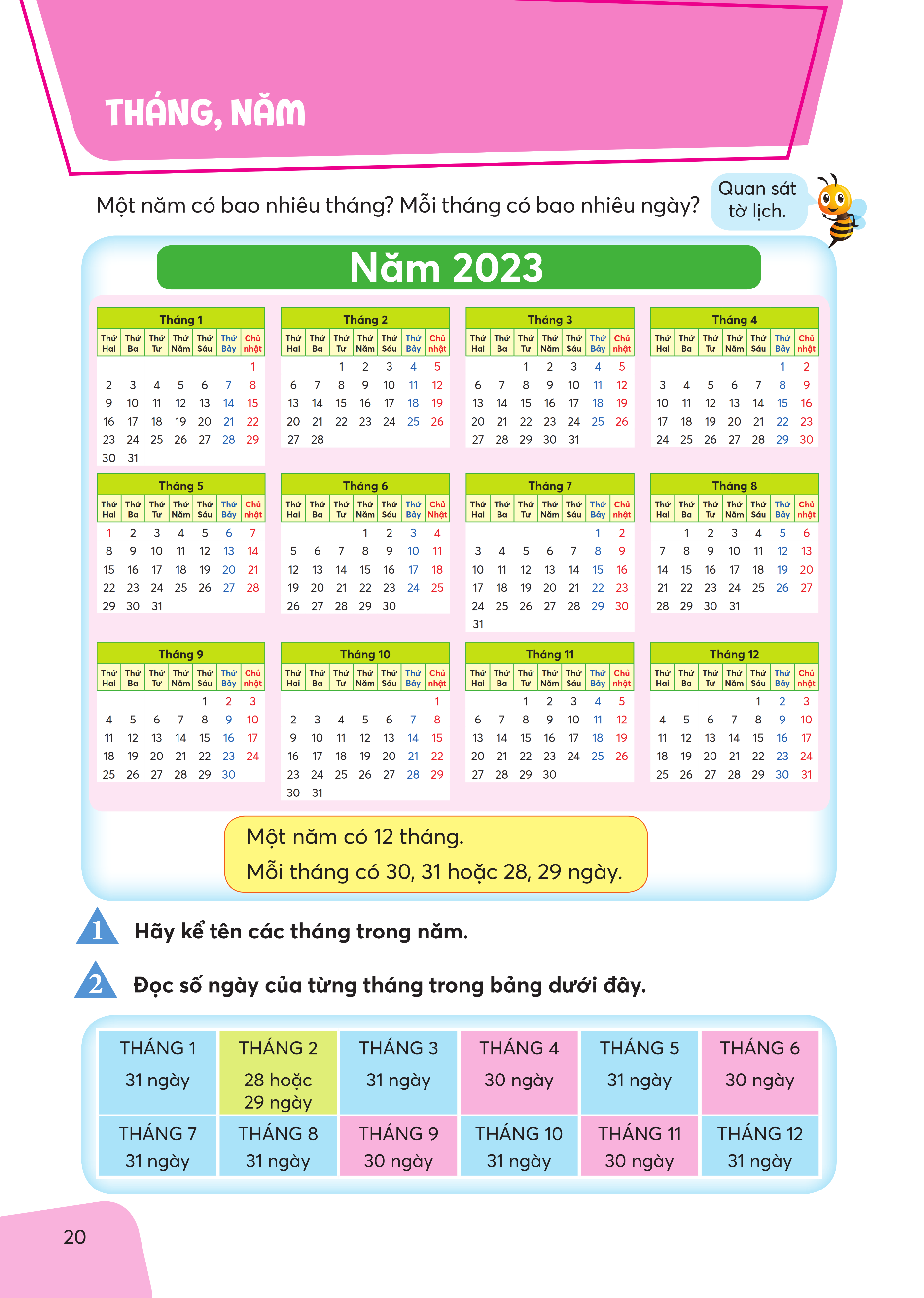 2
Đọc số ngày của từng tháng trong bảng dưới đây.
Tháng nào có 28 hoặc 29 ngày?
Tháng nào có 30 ngày?
Tháng nào có 31 ngày?
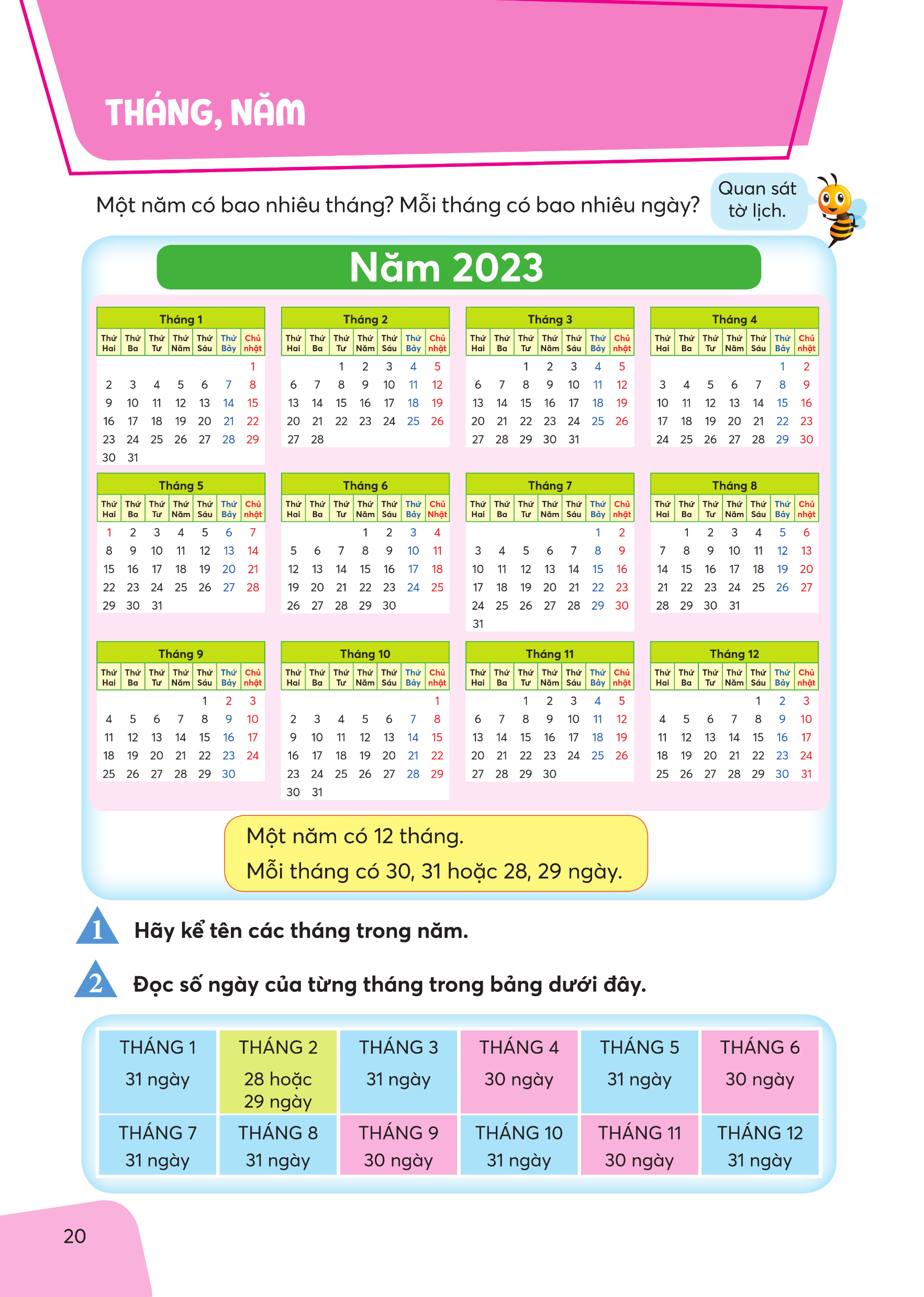 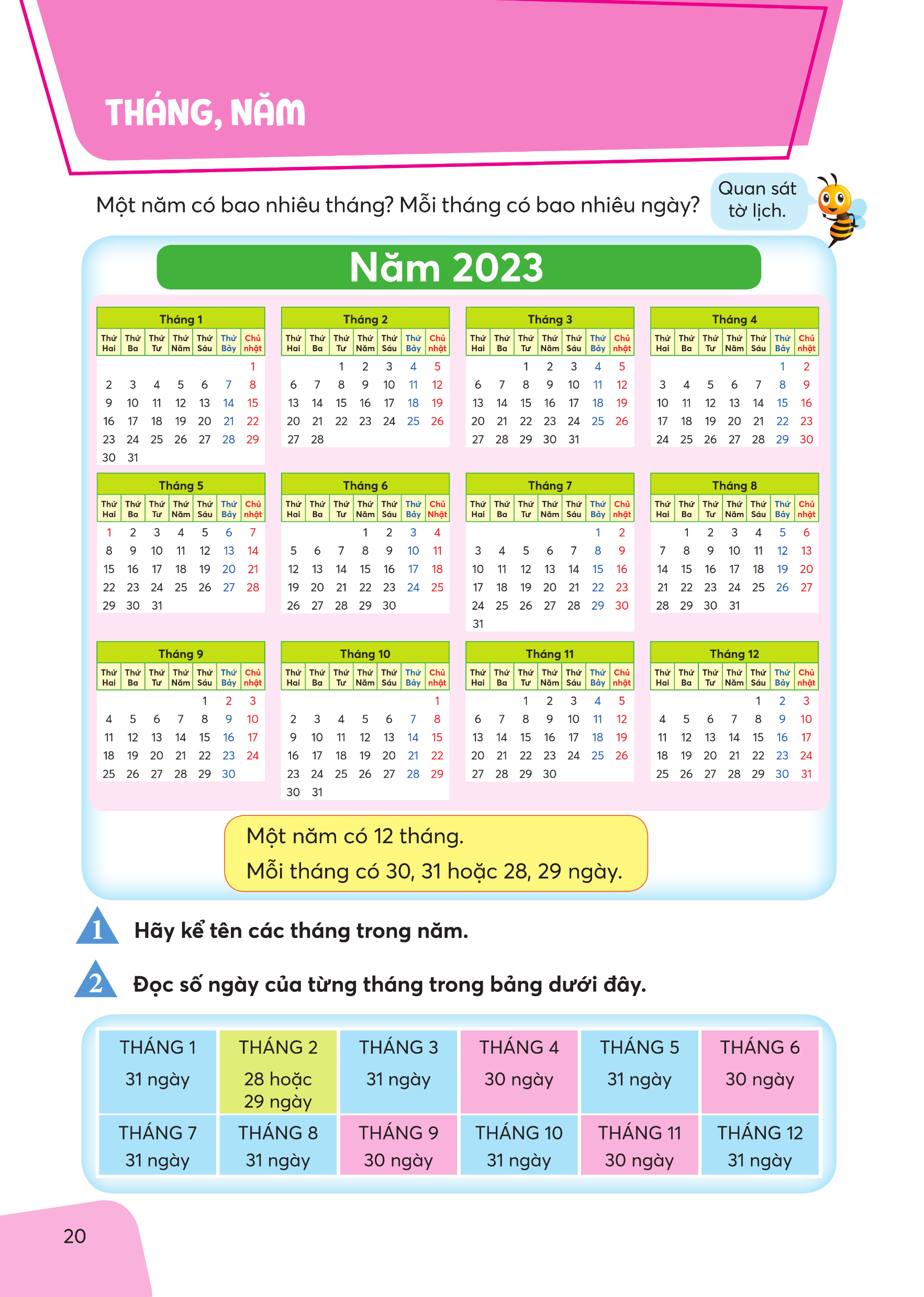 Các tháng có 31 ngày: Tháng 1, 3, 5, 7, 8, 10, 12
Các tháng có 30 ngày: Tháng 4, 6, 9,11
Các tháng có 28 hoặc 29 ngày: Tháng 2
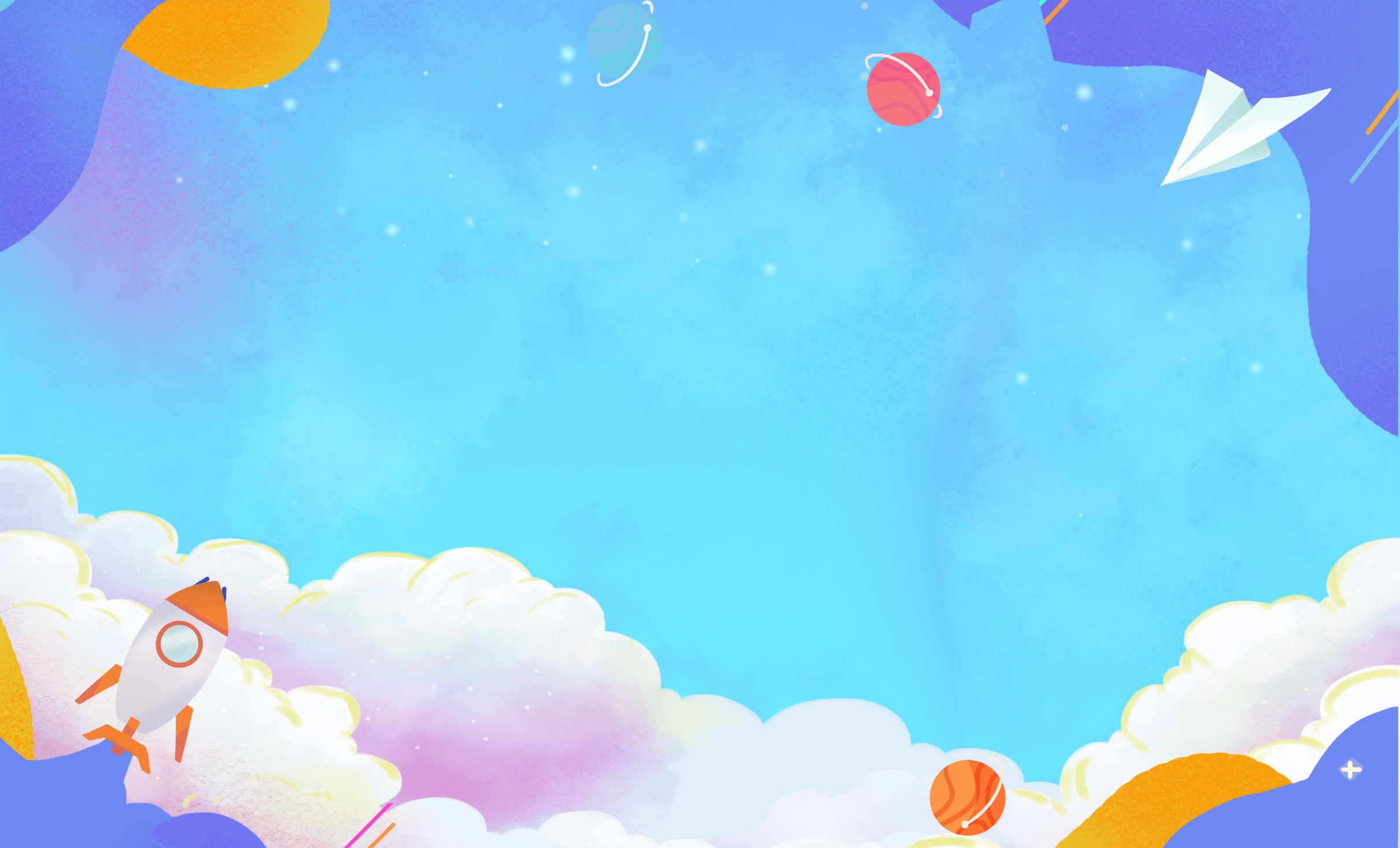 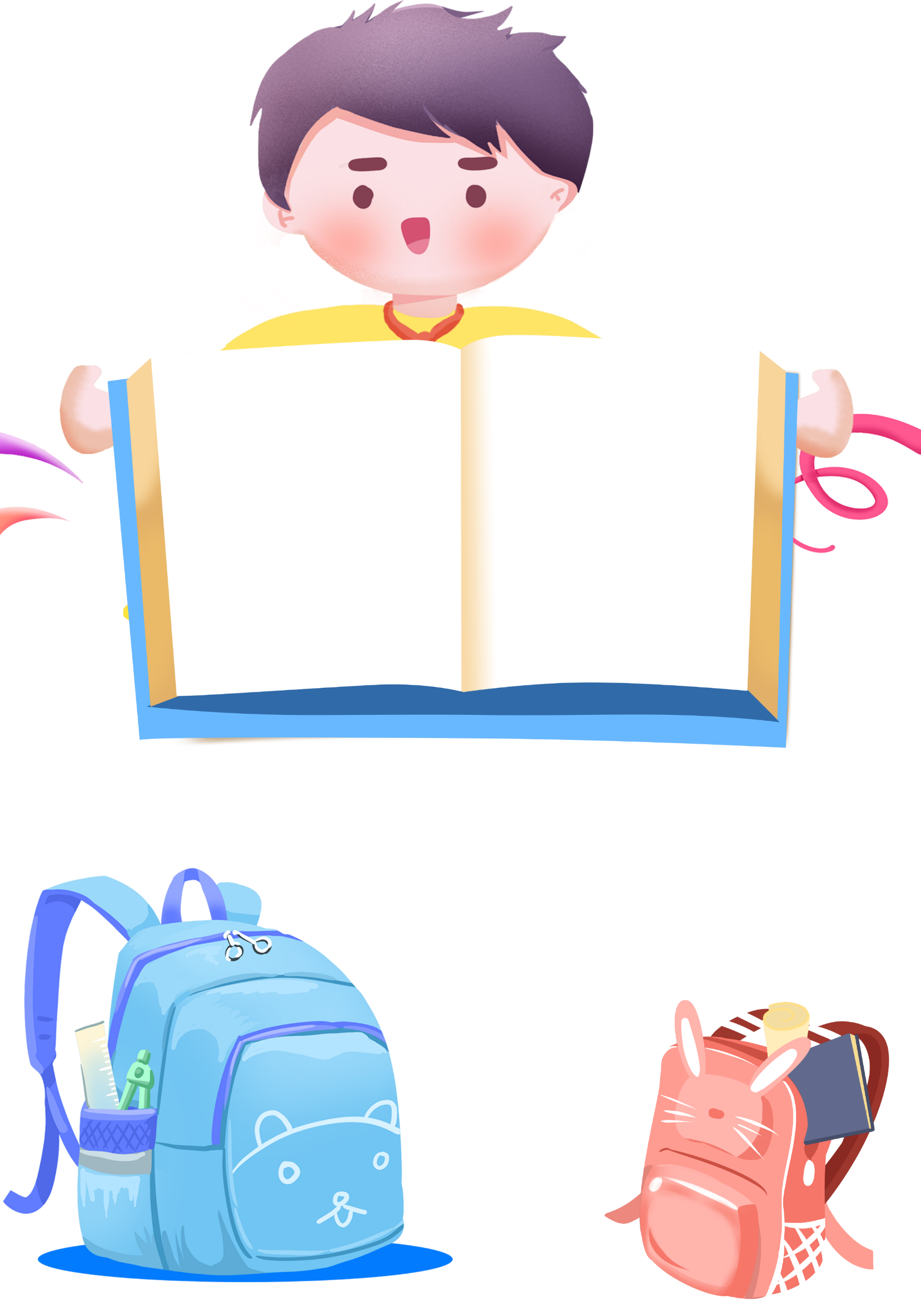 CỦNG CỐ
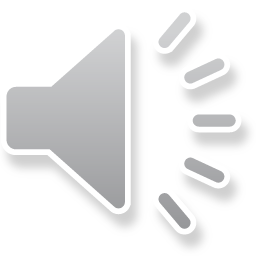 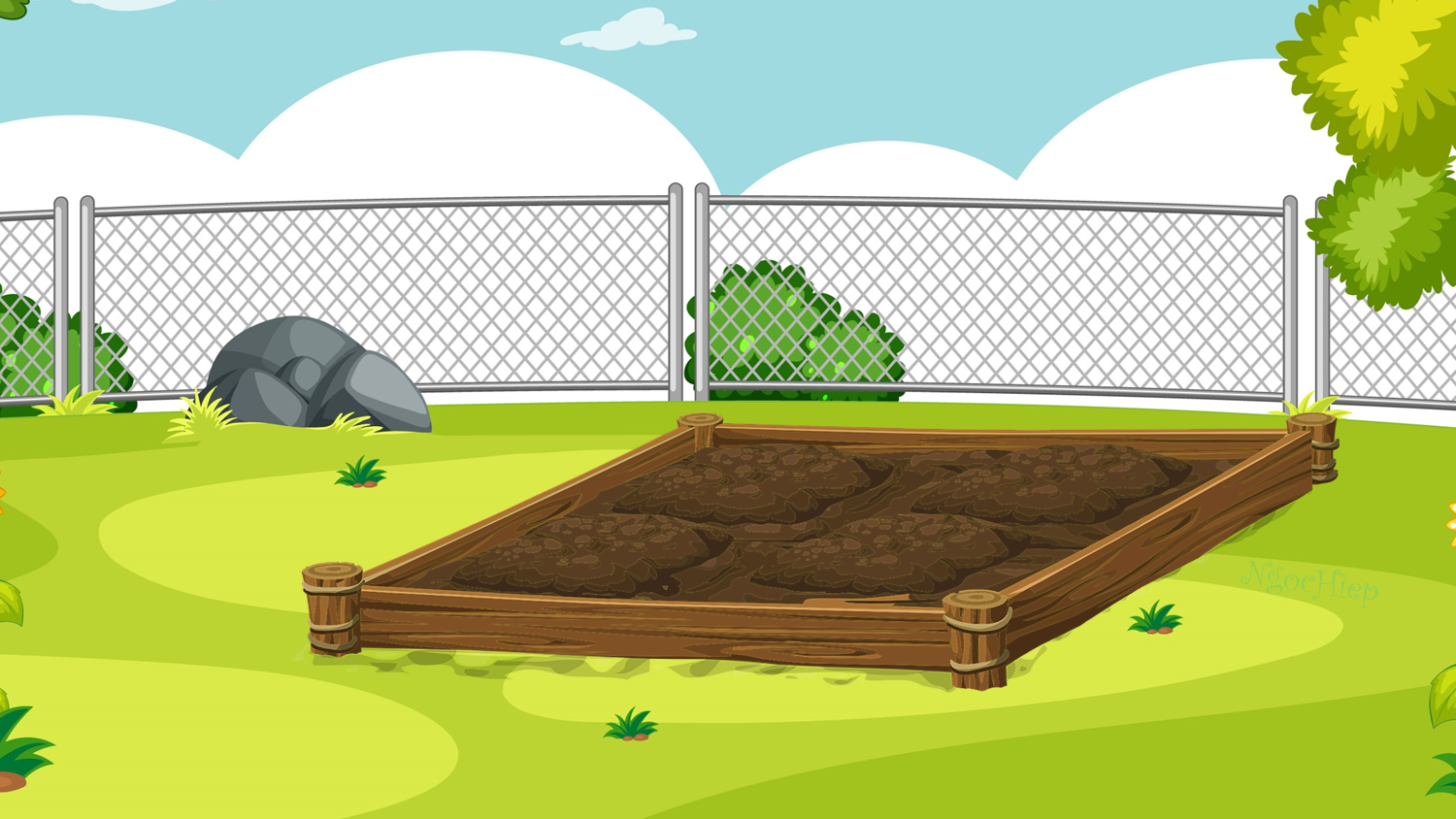 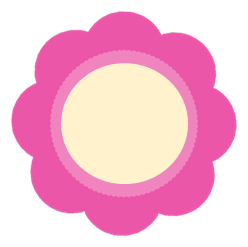 MộT năm có mấy tháng ?
1
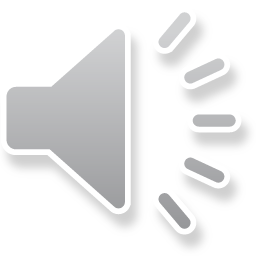 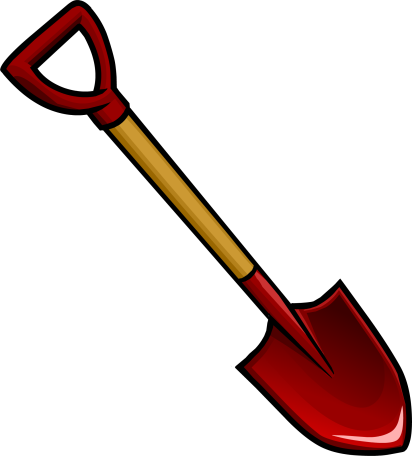 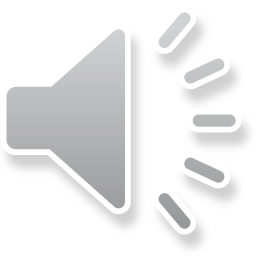 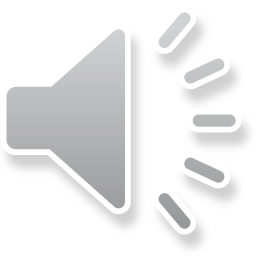 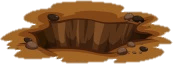 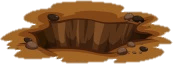 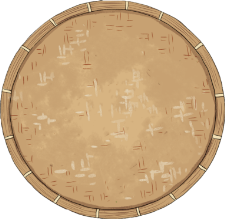 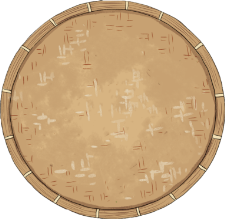 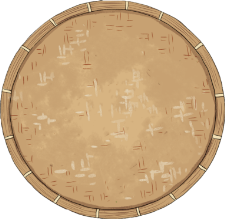 A
C
B
10
11
12
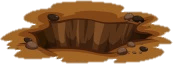 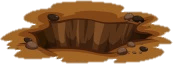 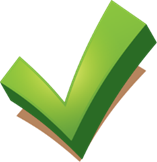 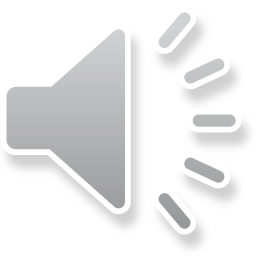 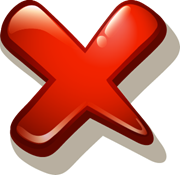 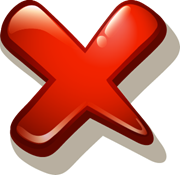 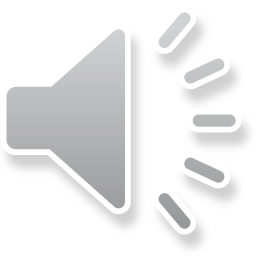 [Speaker Notes: Nhấn hình cái xẻng  HS chọn đáp án  Nhấn hình dấu tích xanh để xẻng làm đất  làm đất xong nhấn hình túi hạt giống để chuyển sang slide tiếp theo]
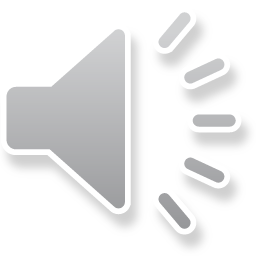 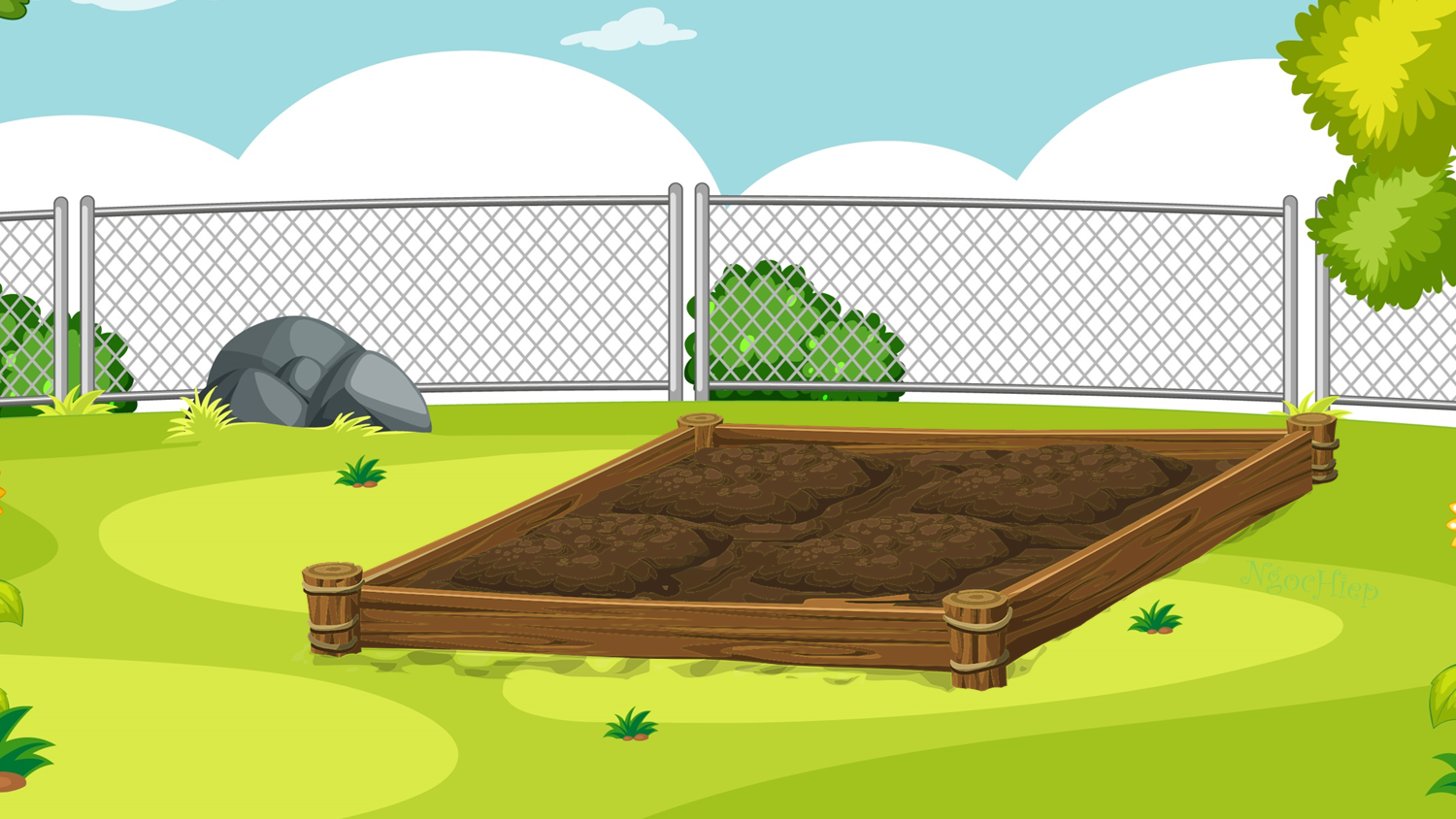 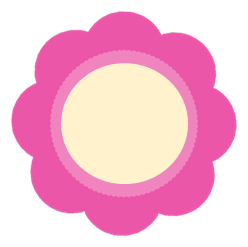 2
Tháng 1 có bao nhiêu ngày?
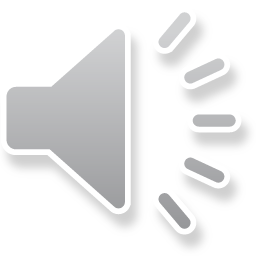 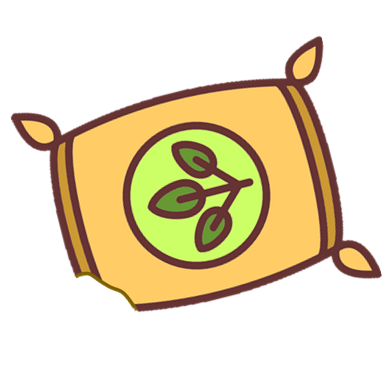 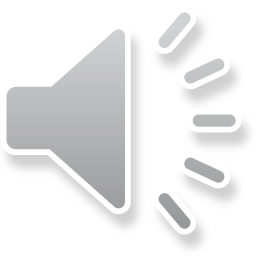 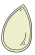 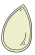 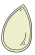 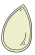 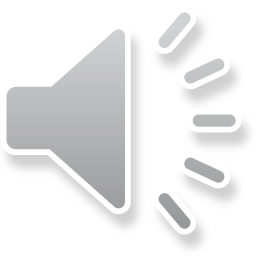 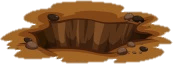 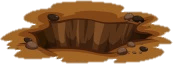 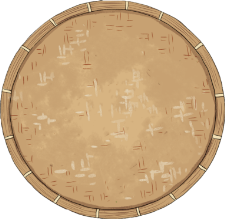 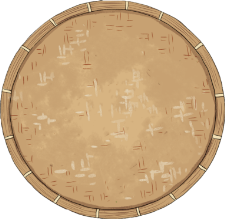 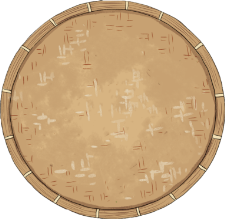 C
A
B
29
31
30
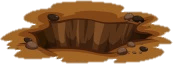 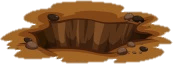 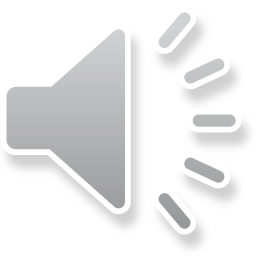 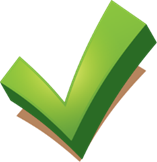 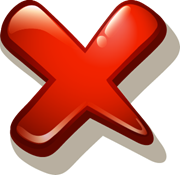 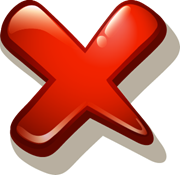 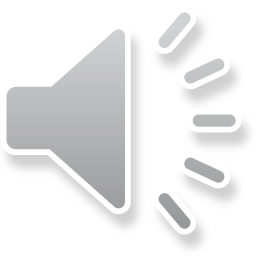 [Speaker Notes: HS chọn đáp án  Nhấn hình dấu tích xanh để gieo hạt  gieo hạt xong nhấn hình bình nước để chuyển sang slide tiếp theo]
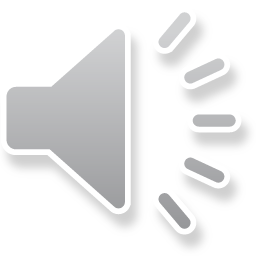 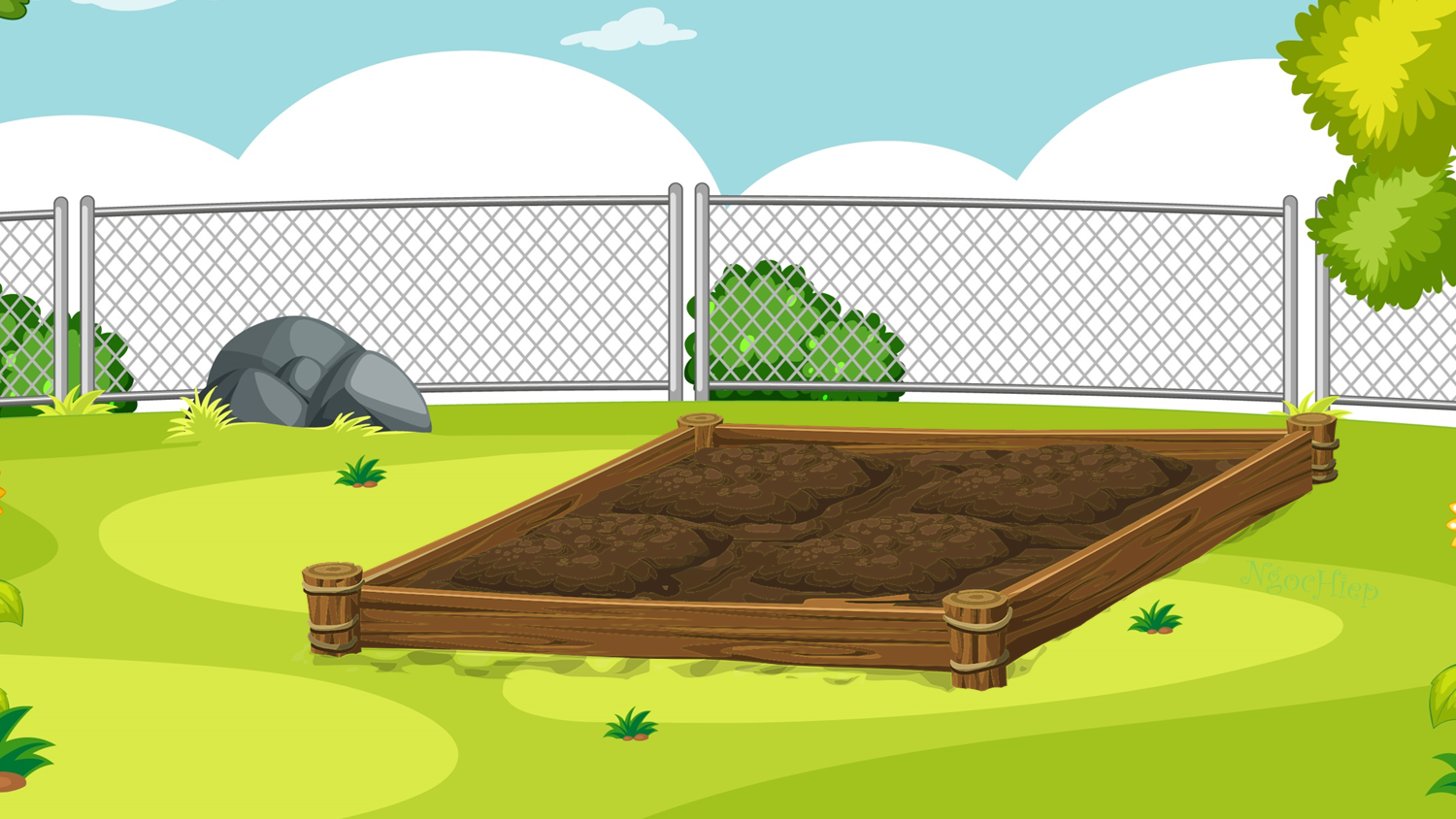 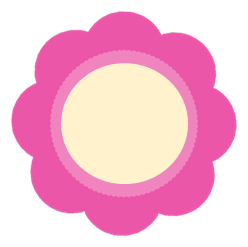 THÁNG 2 CÓ MẤY NGÀY?
3
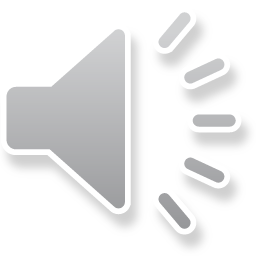 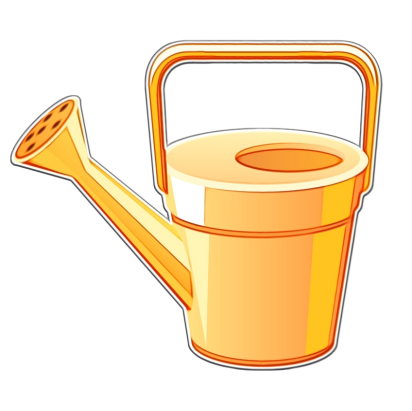 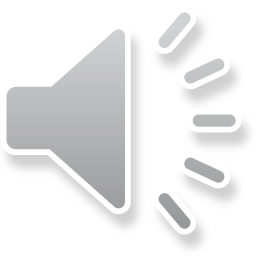 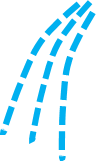 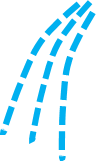 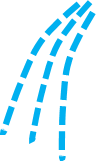 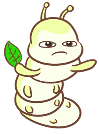 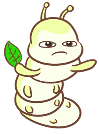 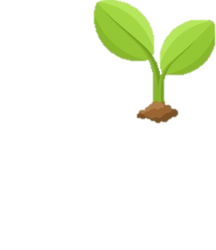 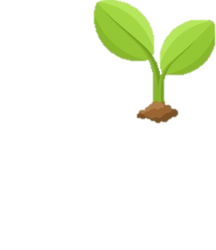 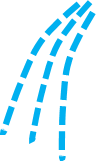 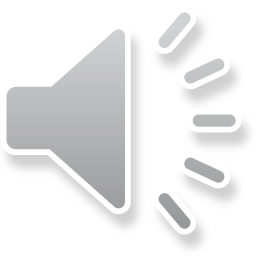 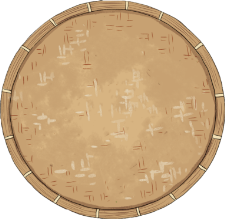 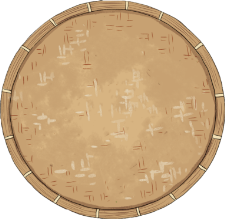 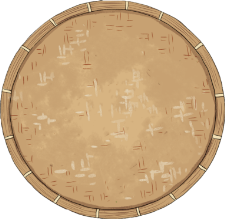 A
C
B
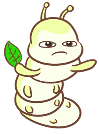 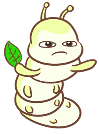 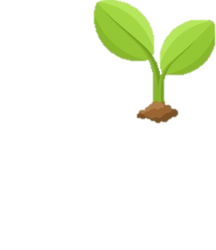 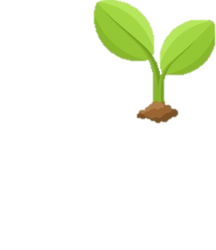 28
29
A hoặc B
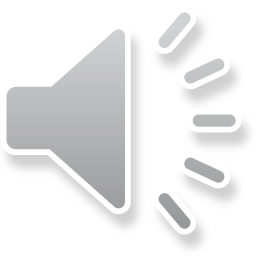 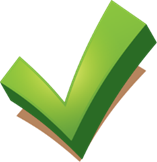 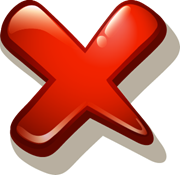 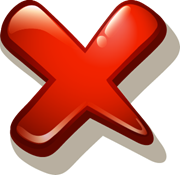 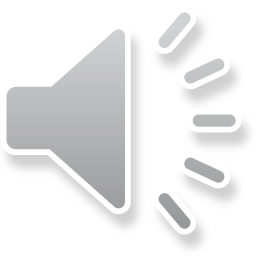 [Speaker Notes: Tương tự slide 3,4]
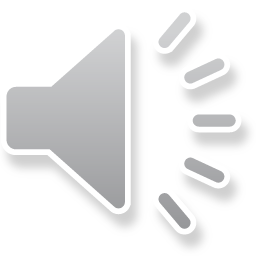 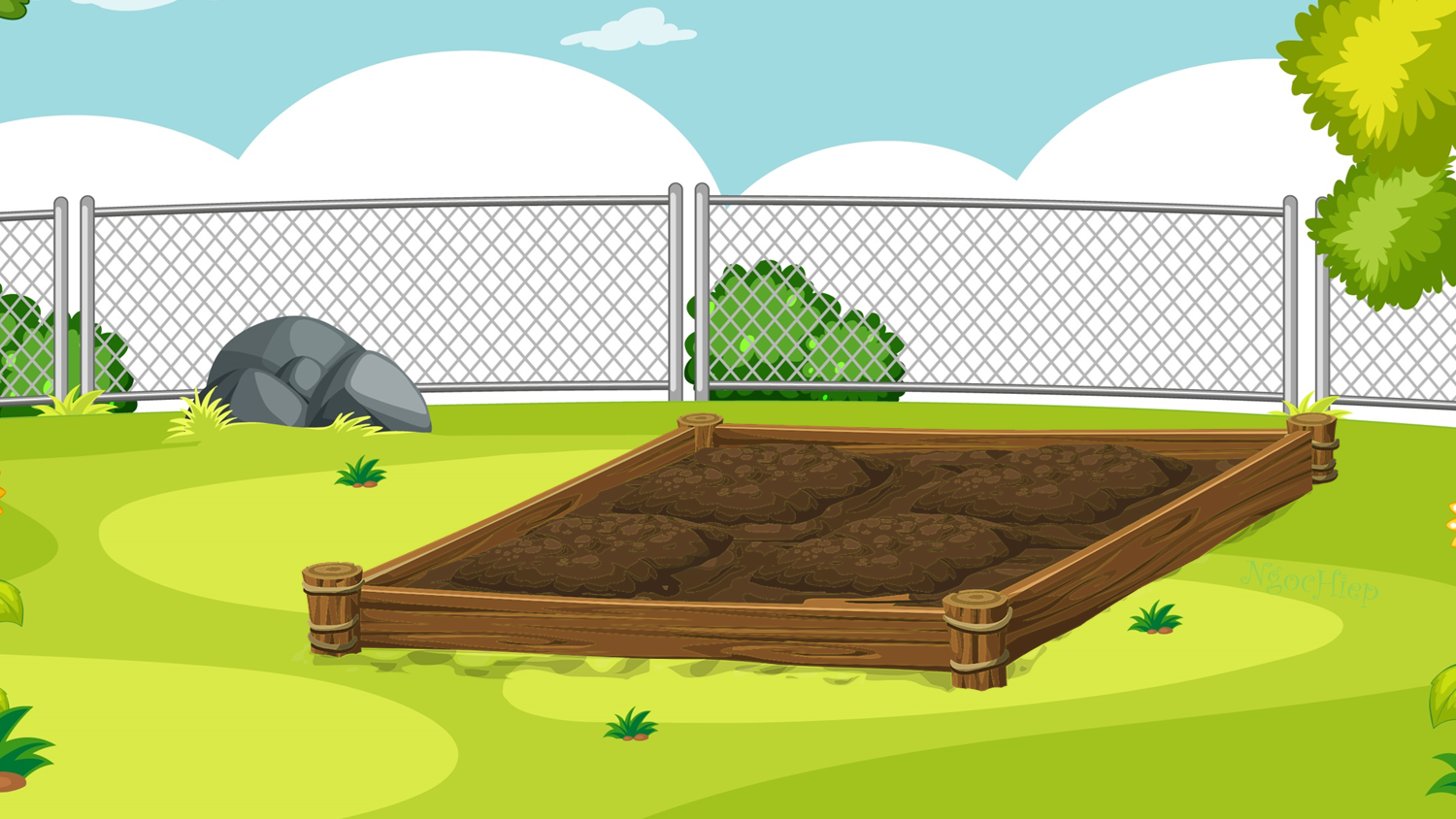 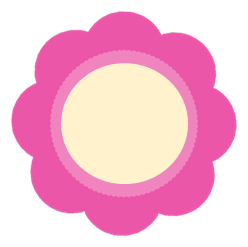 4
THÁNG 8 CÓ MẤY NGÀY?
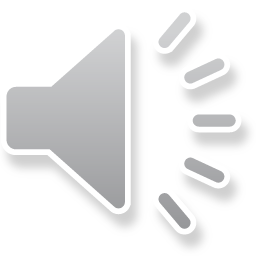 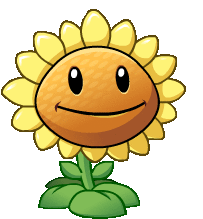 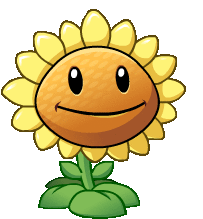 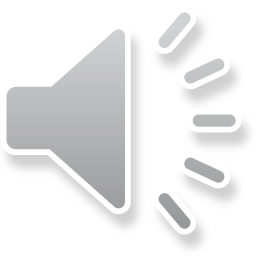 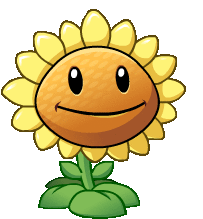 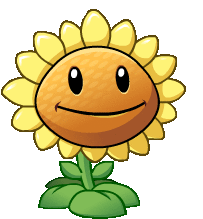 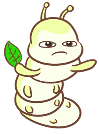 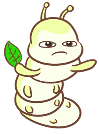 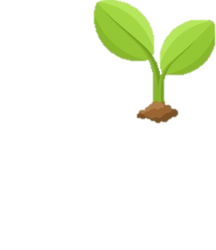 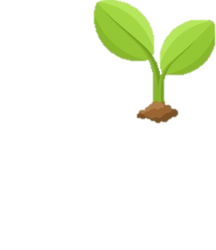 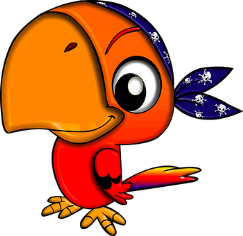 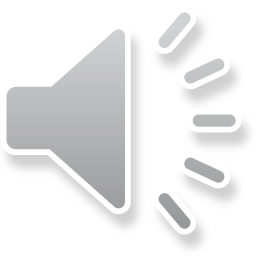 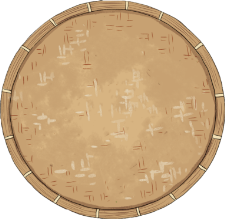 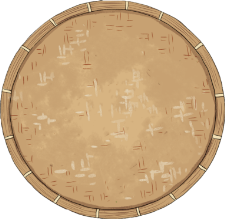 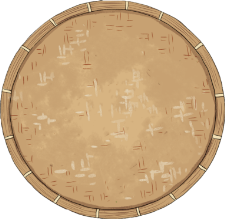 C
B
A
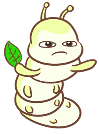 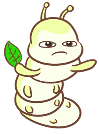 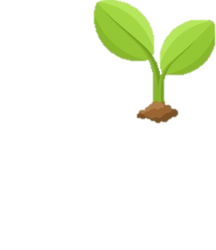 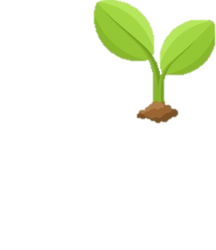 30
29
31
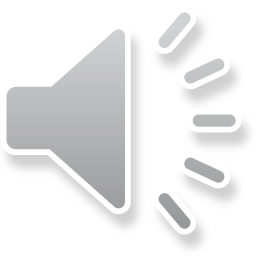 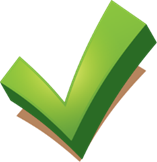 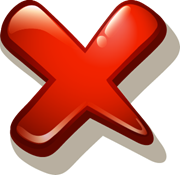 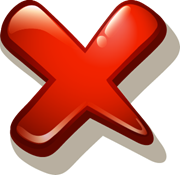 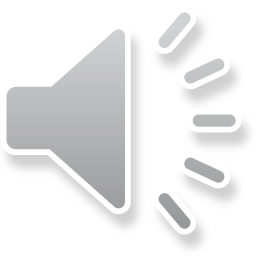 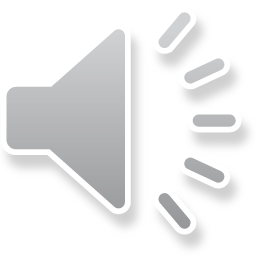 [Speaker Notes: Tương tự slide 3,4]
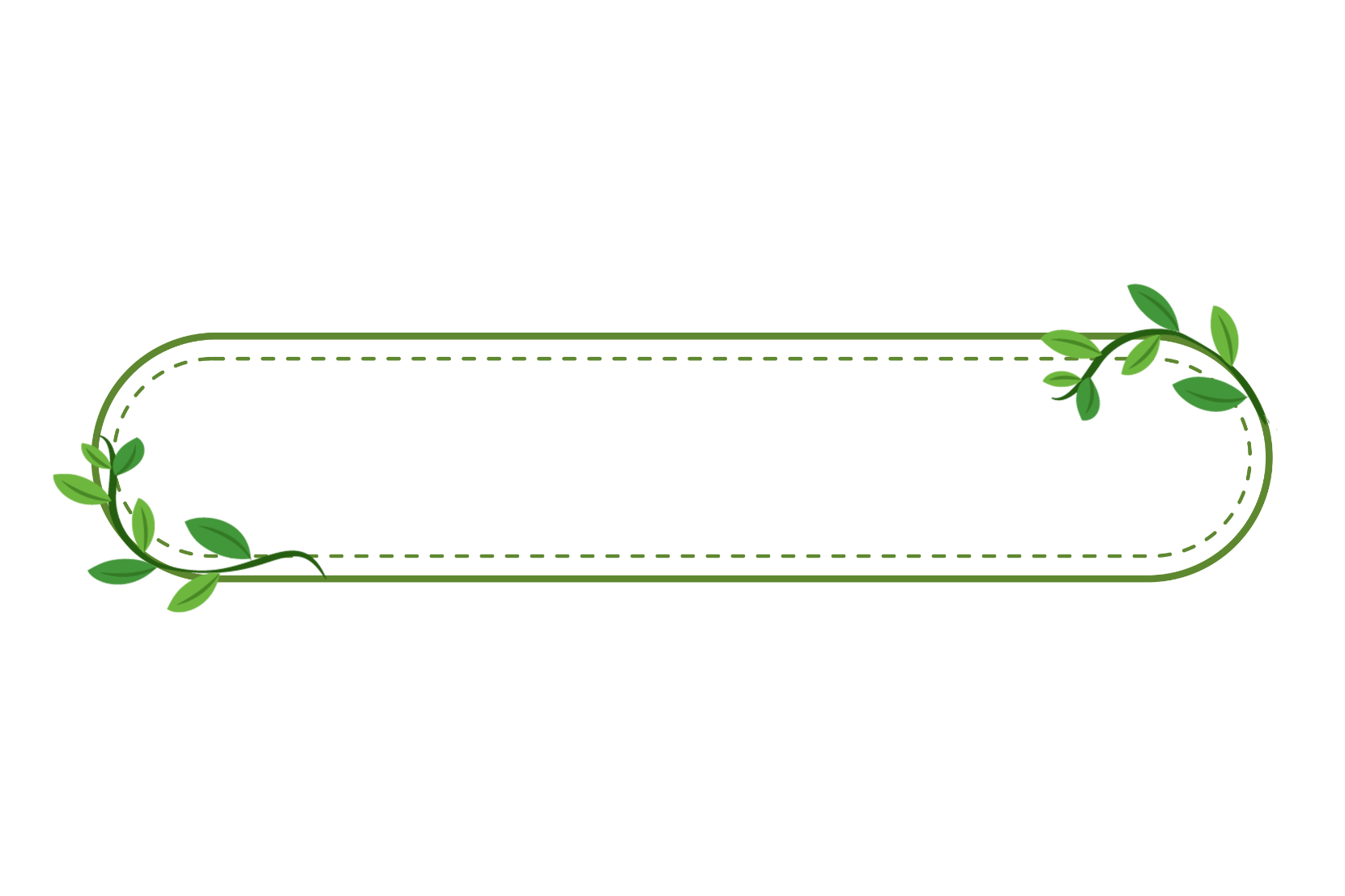 Dặn dò
Ôn lại bài
Chuẩn bị bài tiếp theo
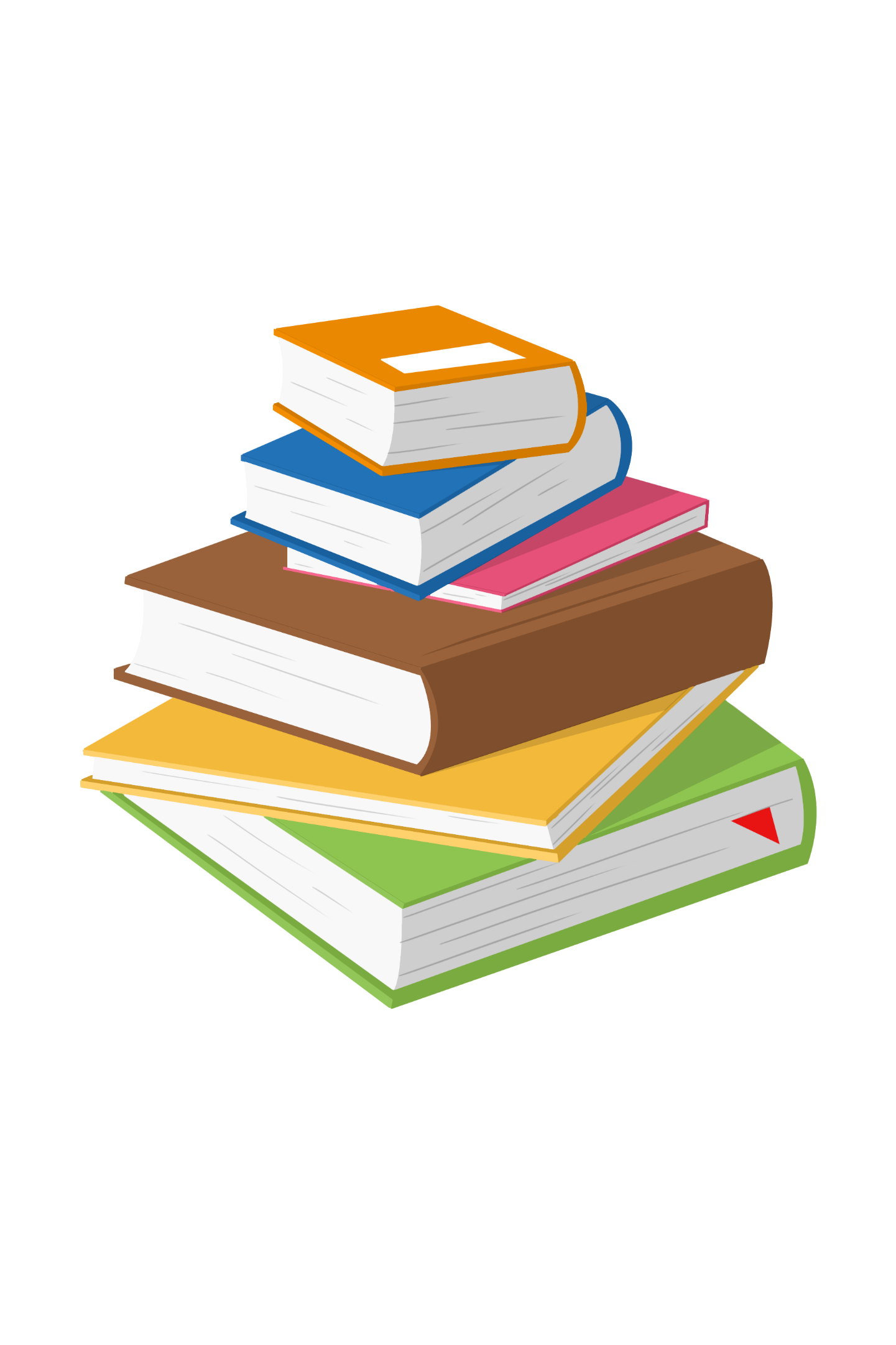 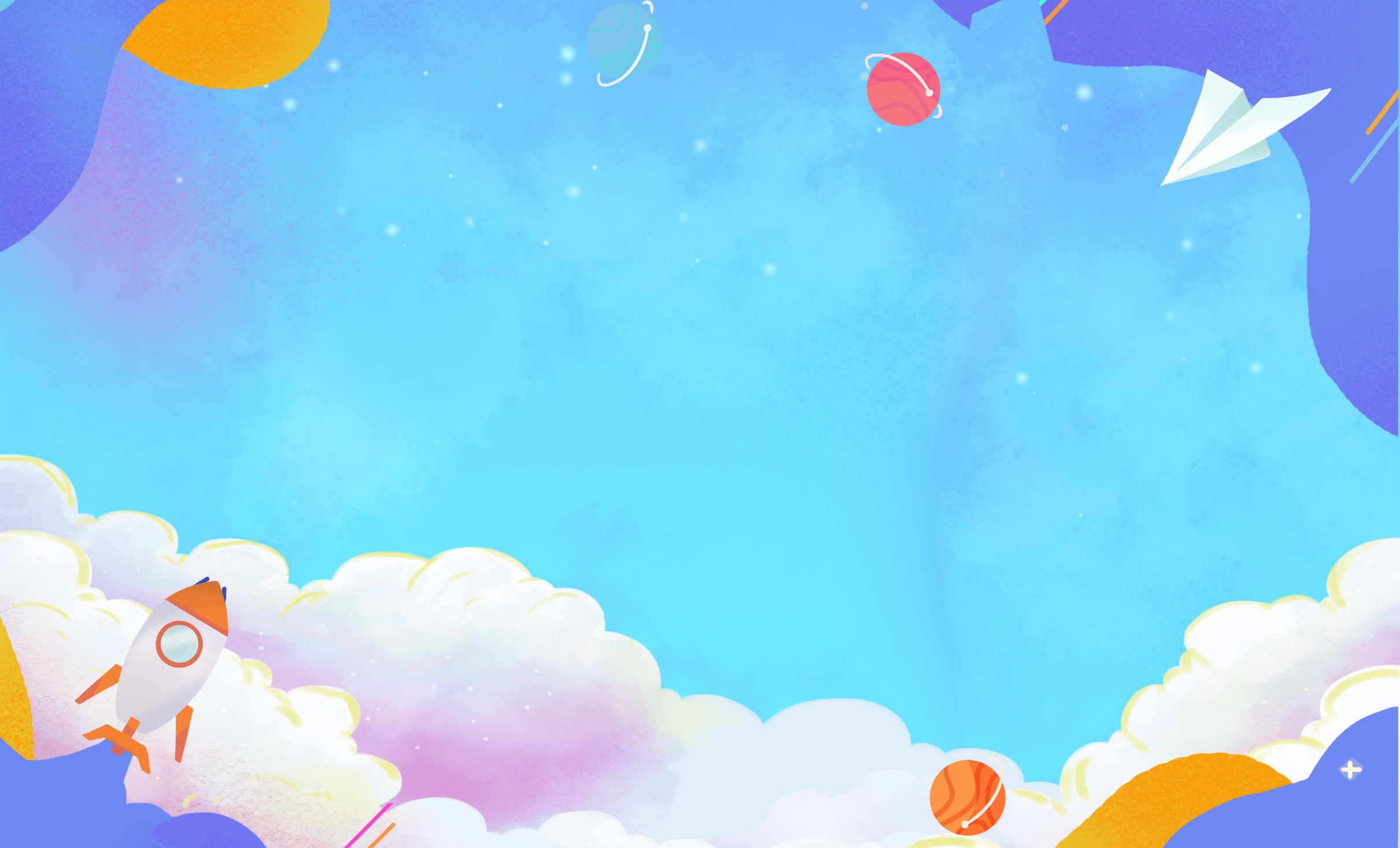 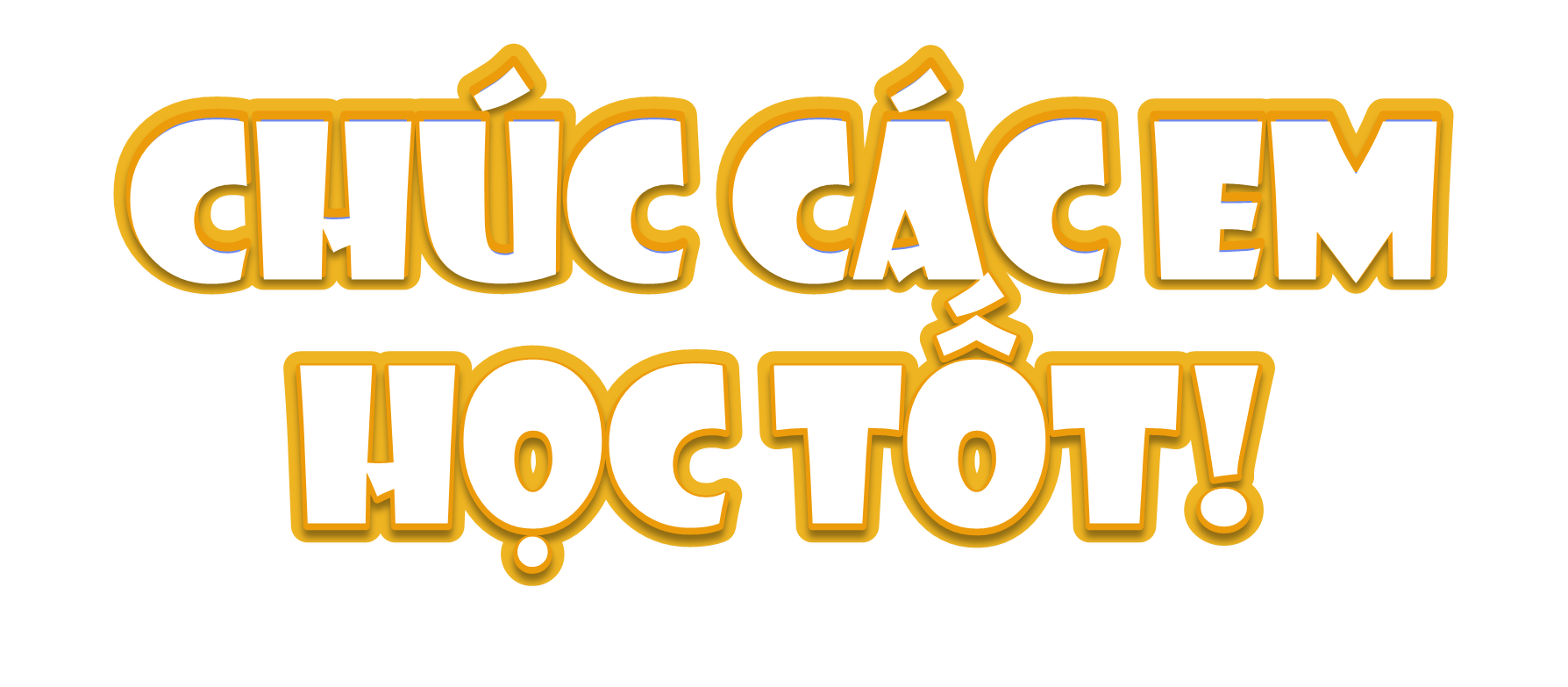 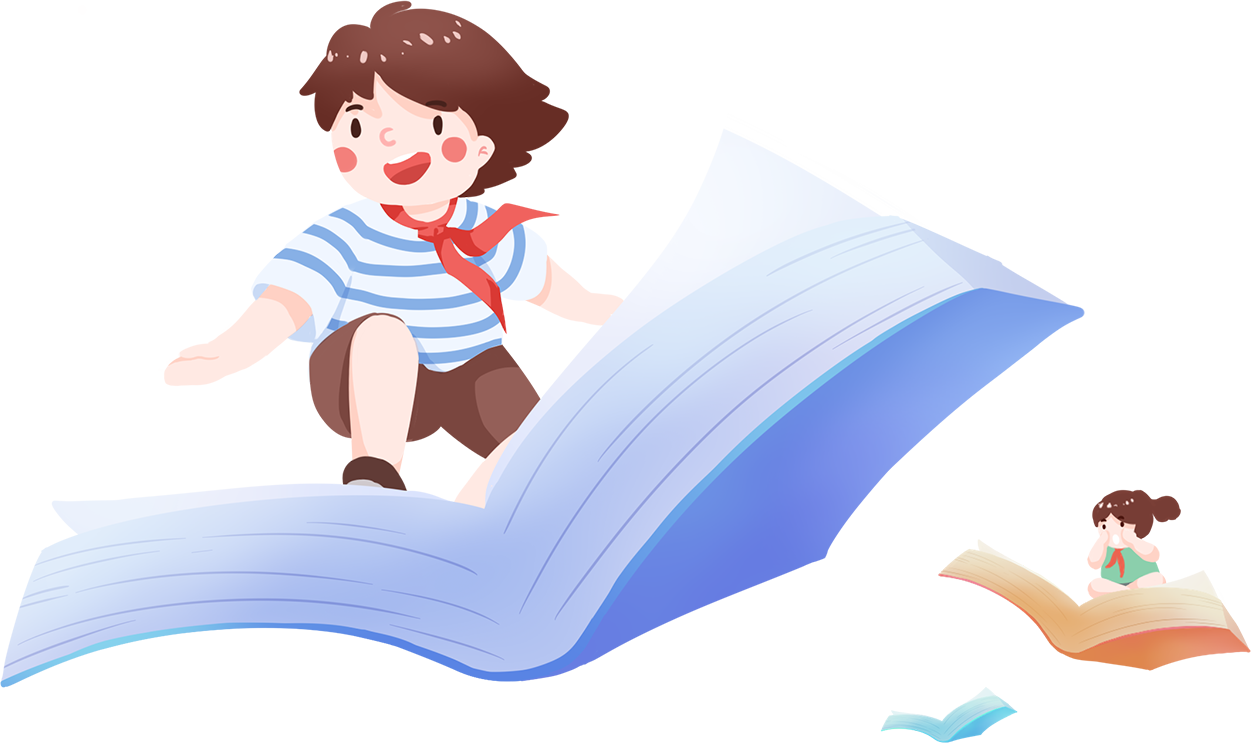